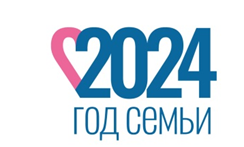 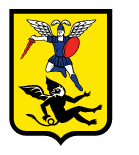 Школа молодого руководителя: опыт успешного проекта на примере муниципального проекта "Педагогический дуэт: путь к мастерству"
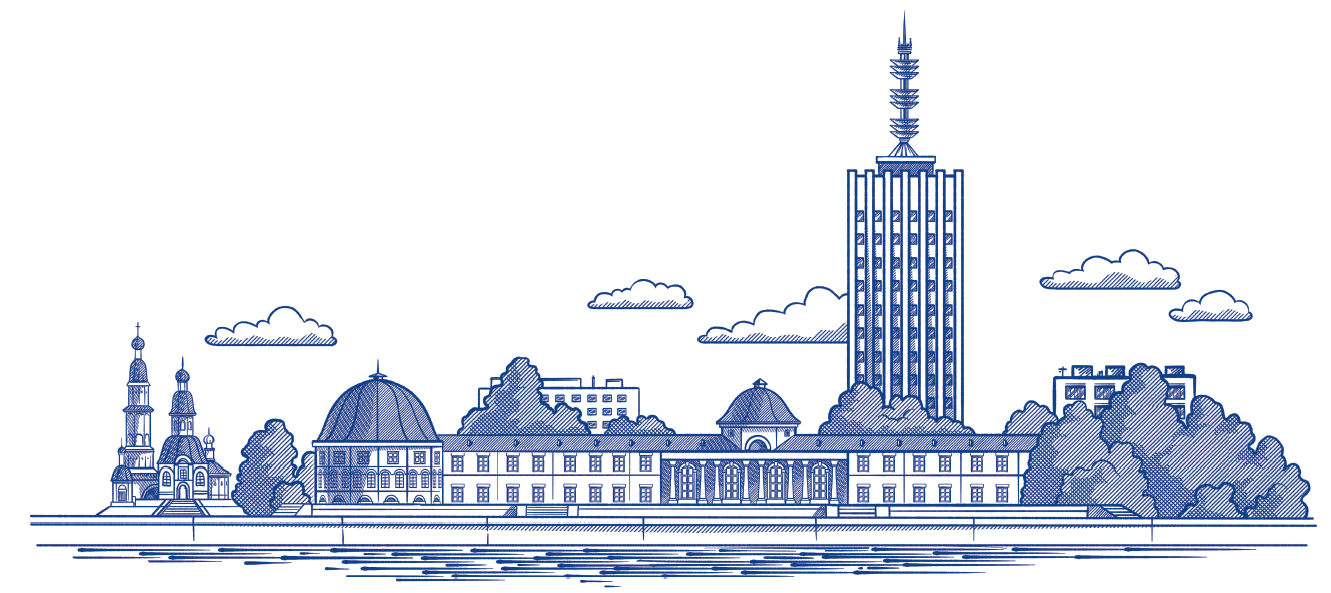 Малинина Ясмина Нургаяновна, 
заместитель директора МБОУ СШ № 36
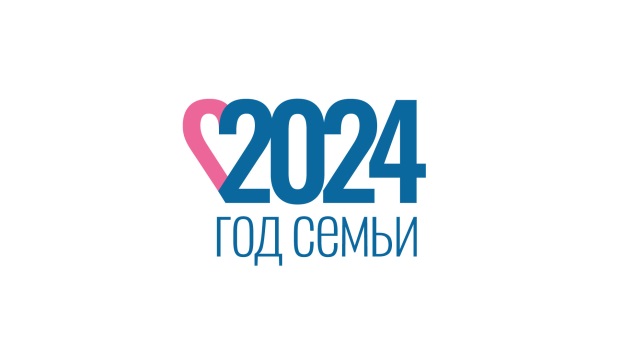 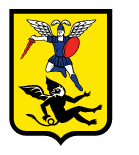 Мир SPOD
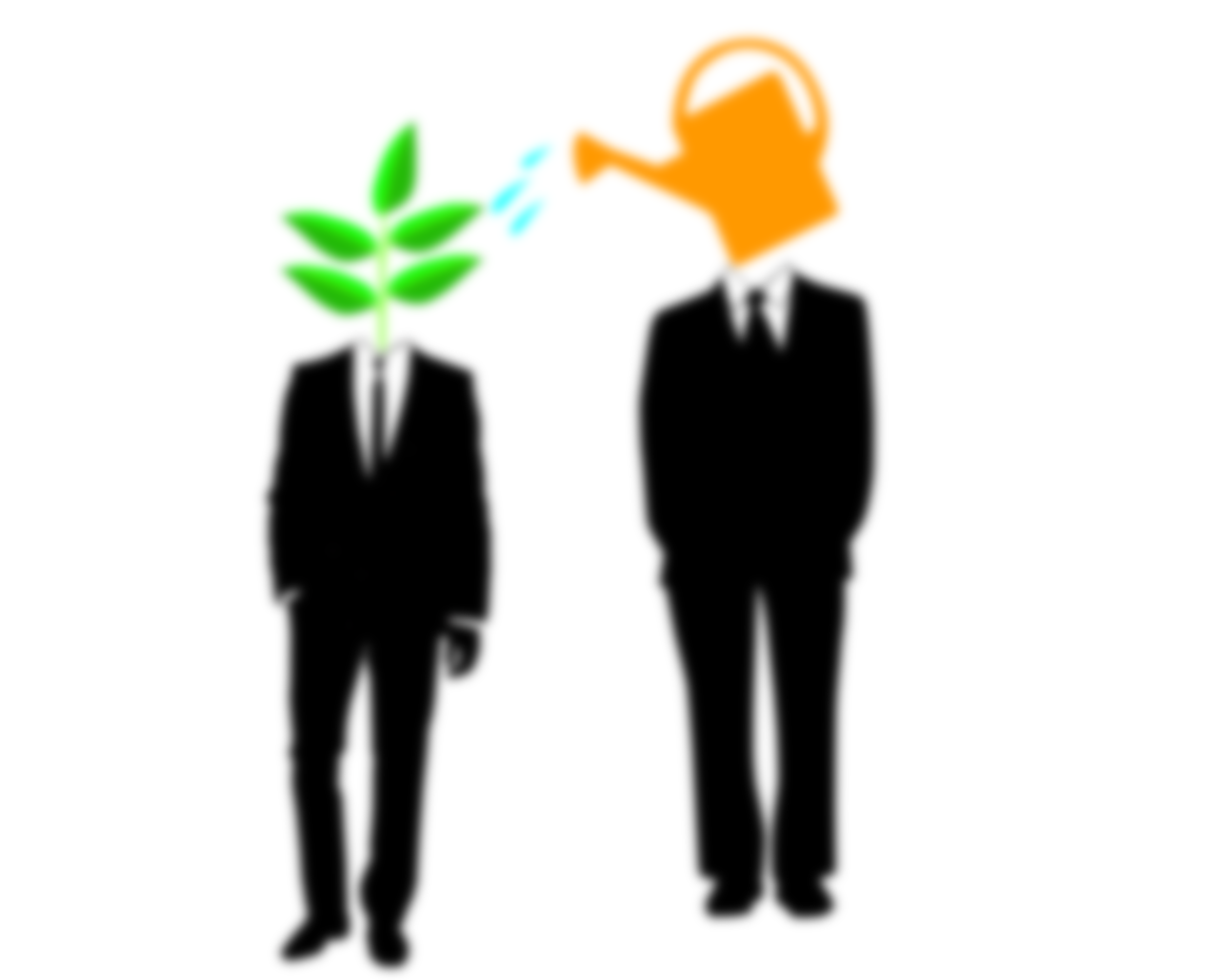 S – устойчивый
P – предсказуемый
О – простой
D – определенный
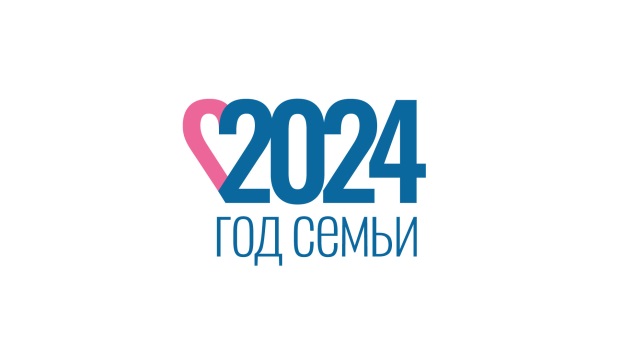 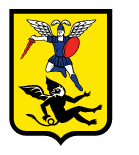 Мир VUCA
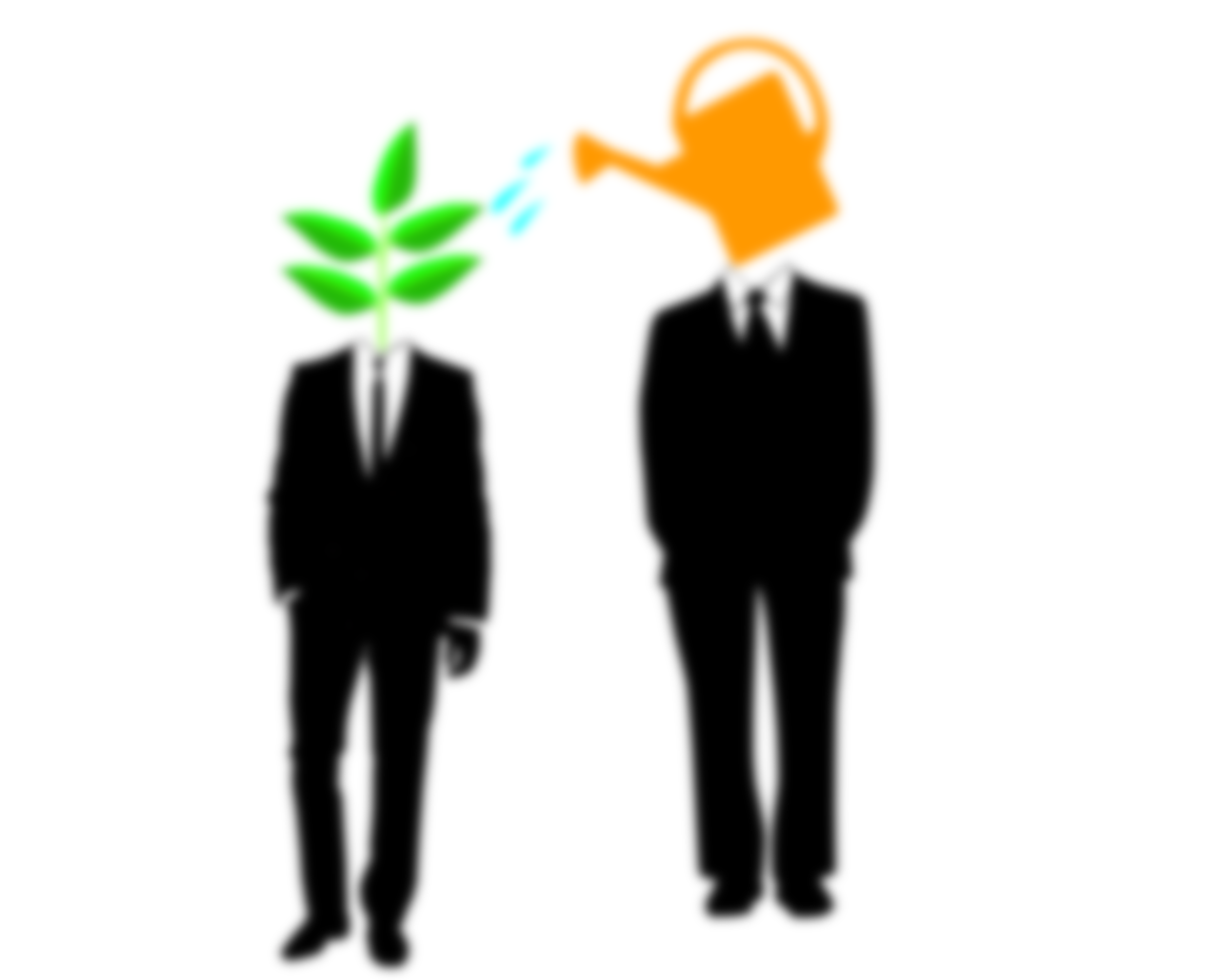 V – изменчивыйU – неопределенный
C – сложный
А – неоднозначный
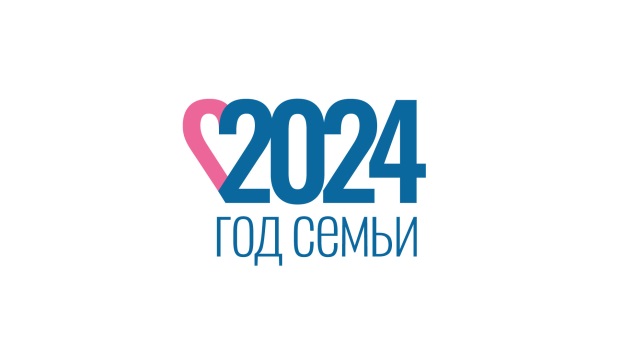 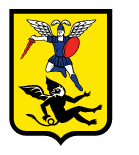 Мир BANI
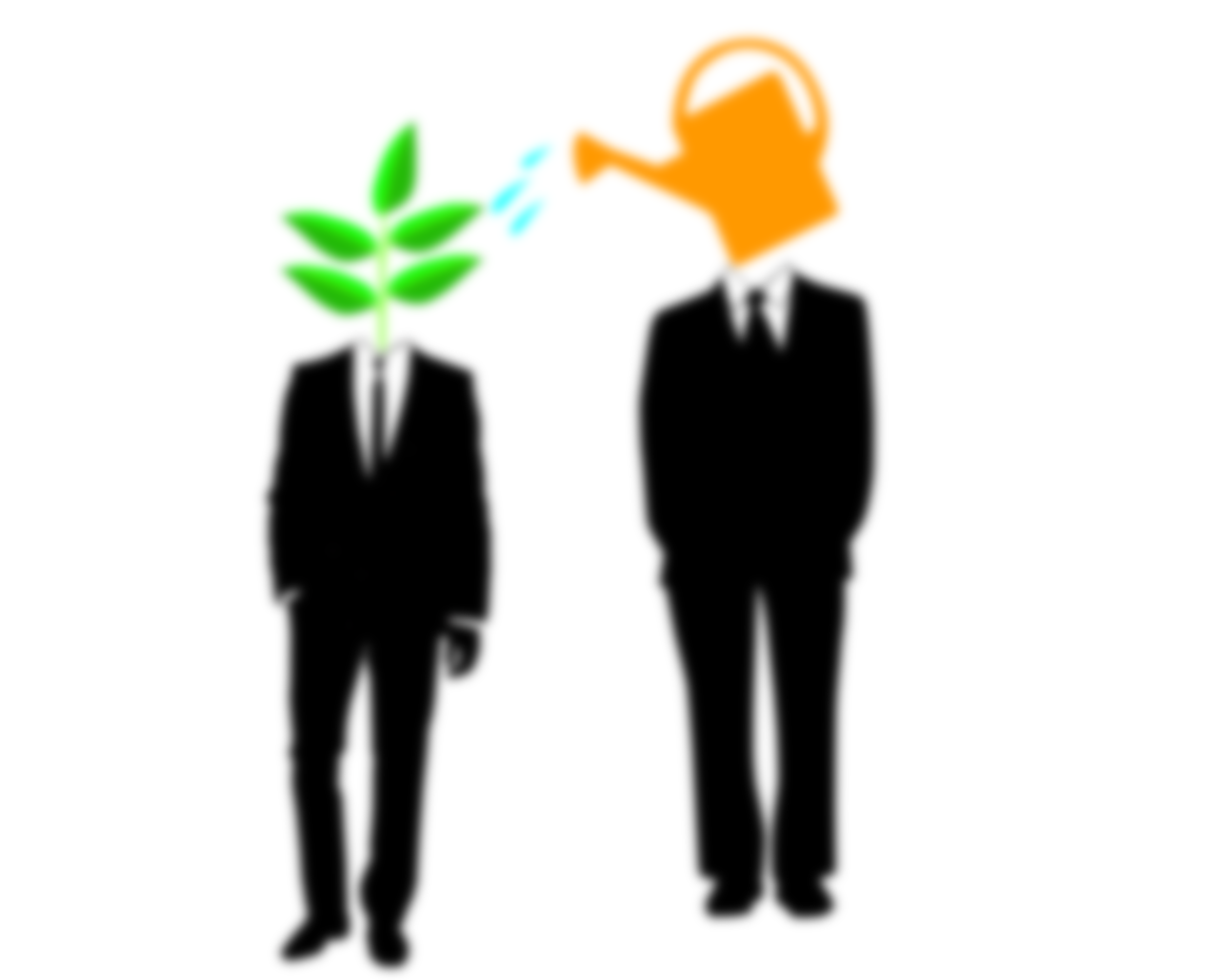 B – хрупкий
А – тревожный
N – нелинейный
I – непостижимый
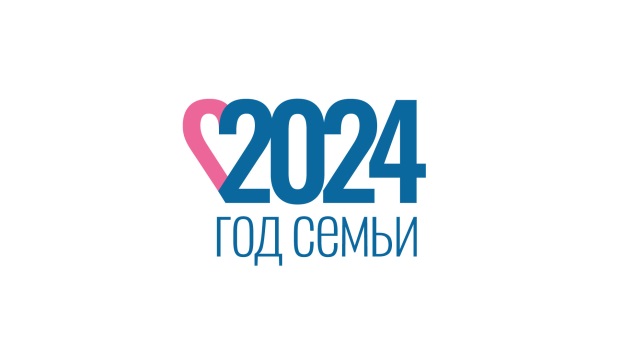 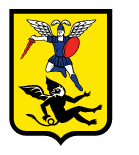 Мир SHIVA
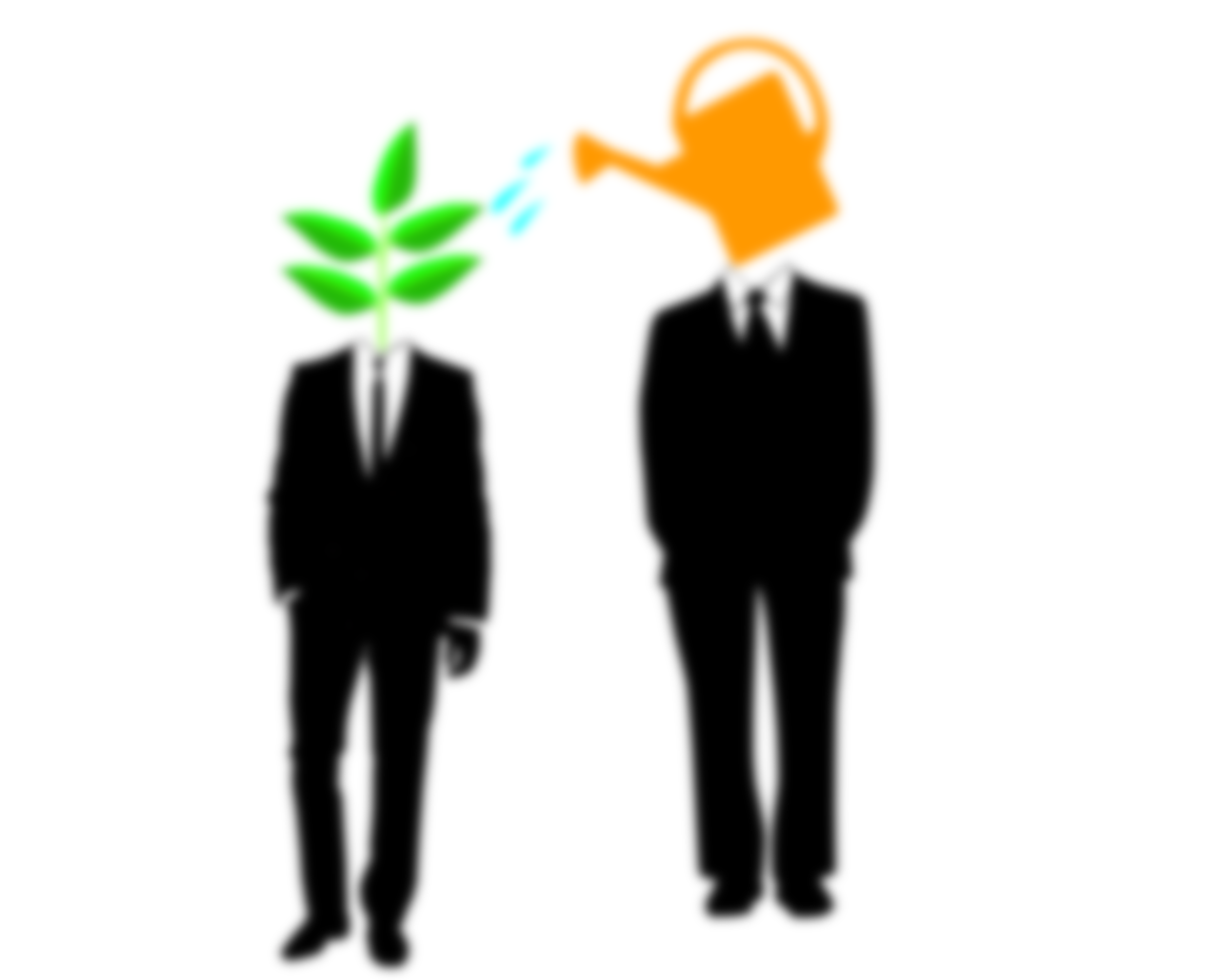 S – расщепленный
H – ужасный
I – невообразимый
V – жестокий
А – возрождающийся
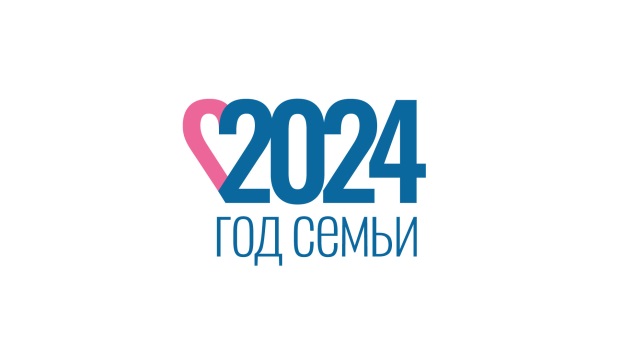 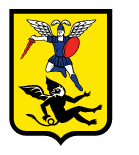 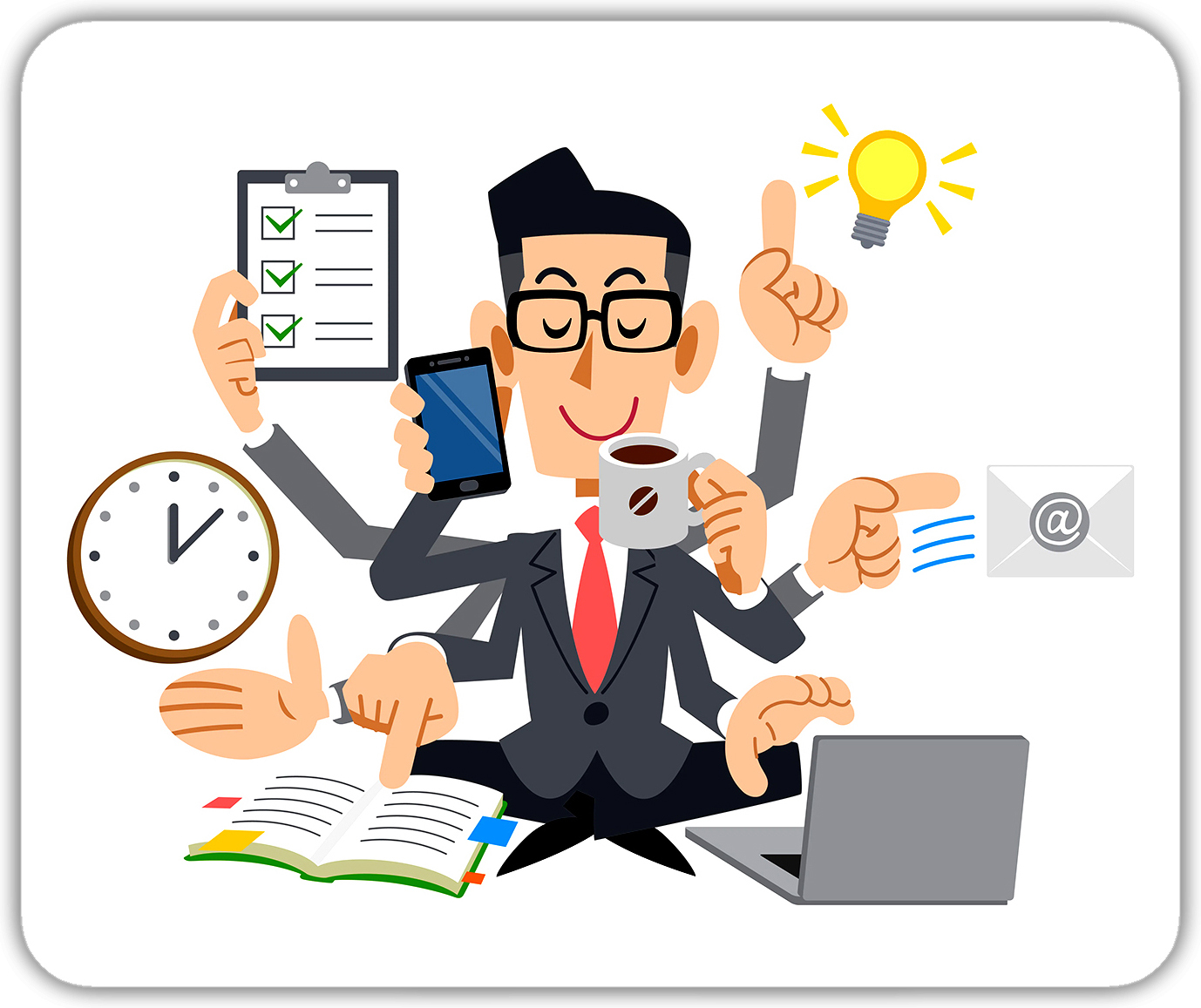 Каким быть современному руководителю?
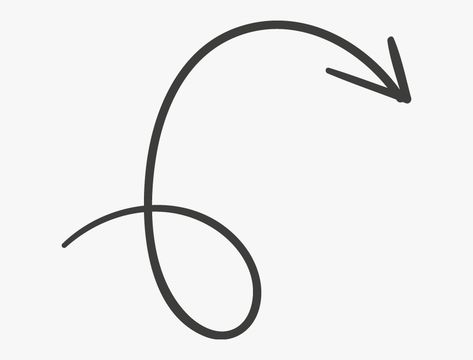 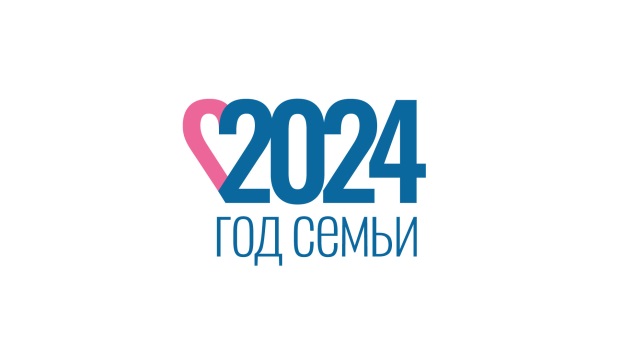 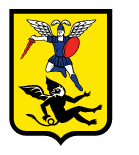 Каким быть современному руководителю?
Мягкие навыки
Жесткие навыки
Мета навыки
Профессиональные знания, компетенции, инструменты и технологии, которыми обладает человек и которые необходимы в конкретной профессии
Личностные, социально-психологические характеристики индивида, которые влияют на его успешность как в карьере, так и в повседневной жизни: креативность, стрессоустойчивость, лидерские качества, способность к организации командной деятельности
Постоянная часть человека, позволяющая добиваться поставленных целей. Это навык "высшего порядка", дающий возможность лучше понимать другие навыки и улучшать уже имеющиеся: осознанность, эмпатия, непредсказуемость, адаптивность мышления, аутентичность, интегральное восприятие и мышление
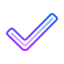 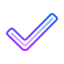 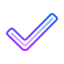 Можно наглядно представить, оценить, измерить, доказать их наличие
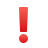 Крайне тяжело оценить или измерить!
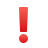 Врожденные, но возможно выработать и улучшить!
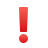 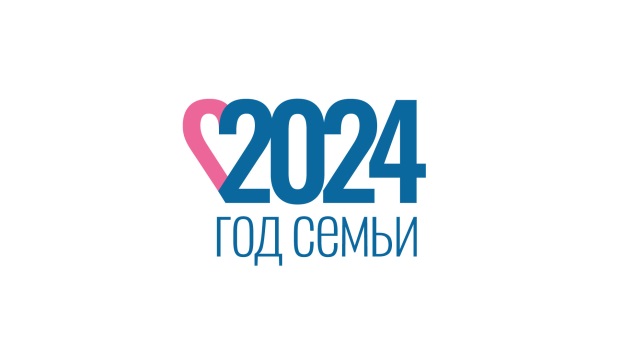 Муниципальный проект
"Профессиональный конструктор"
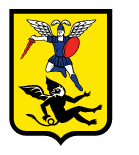 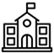 12 учреждений

35 участников
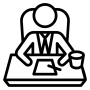 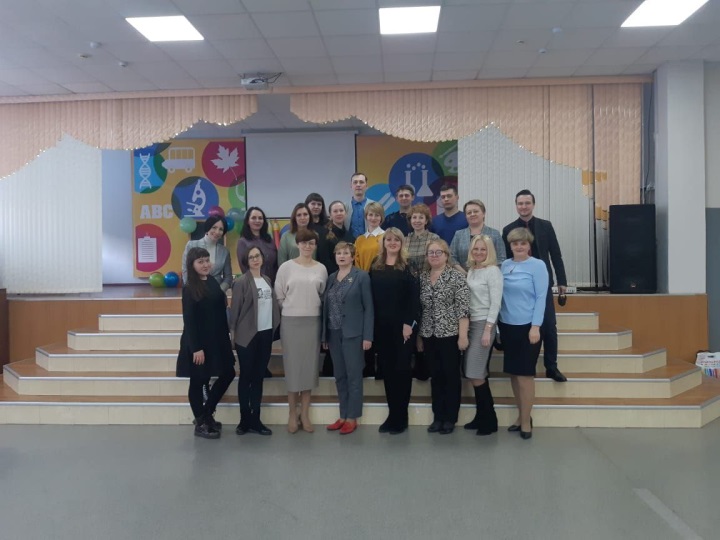 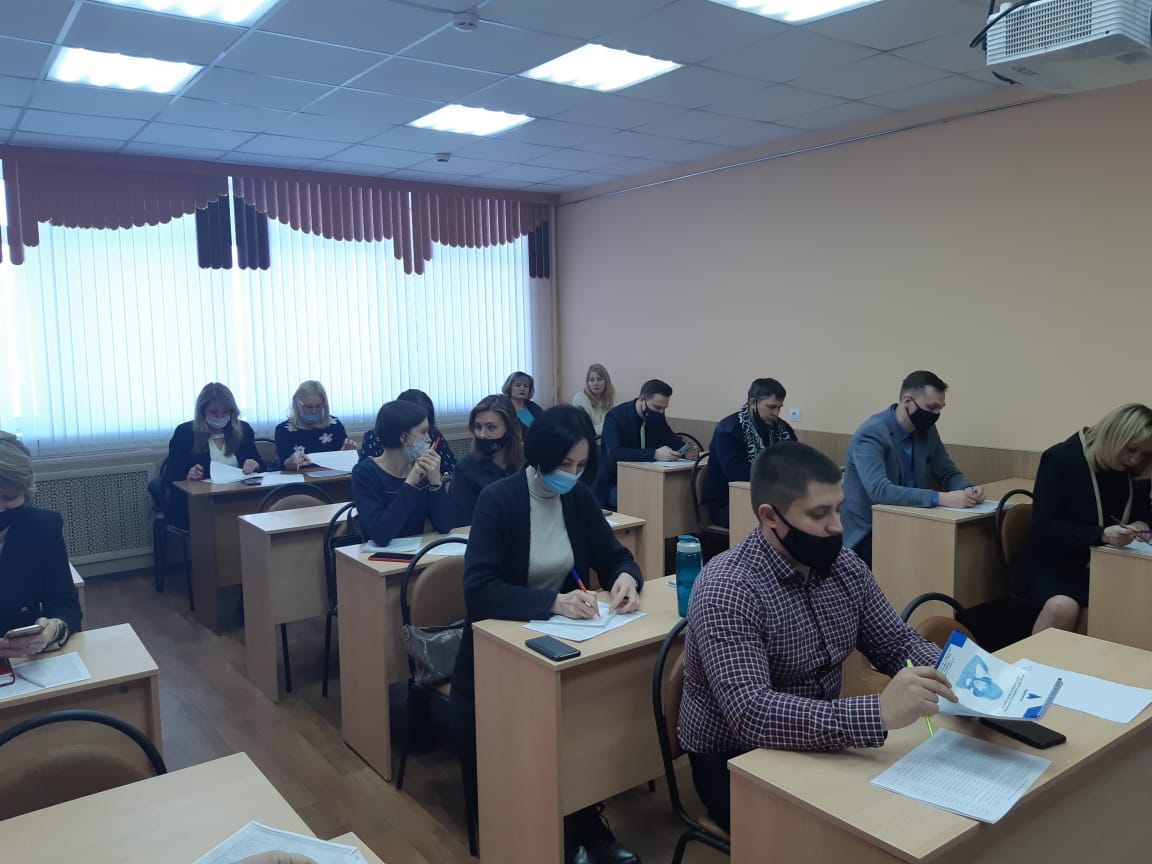 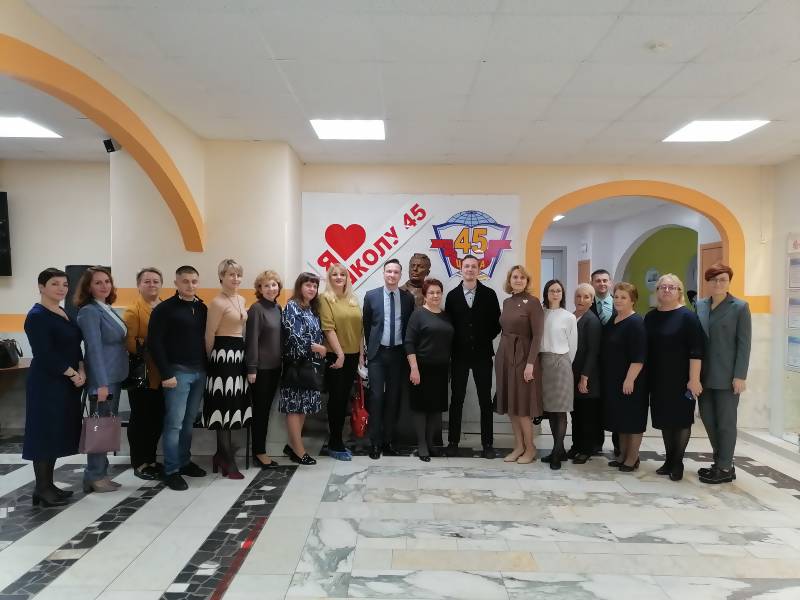 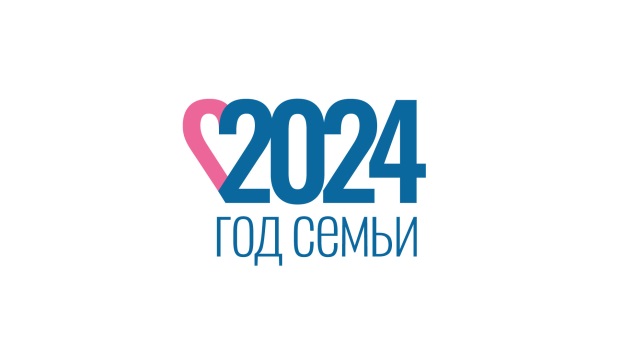 Муниципальный проект
"Управленческий капитал"
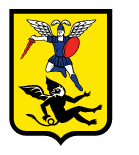 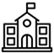 37 учреждений

69 участников
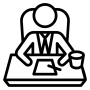 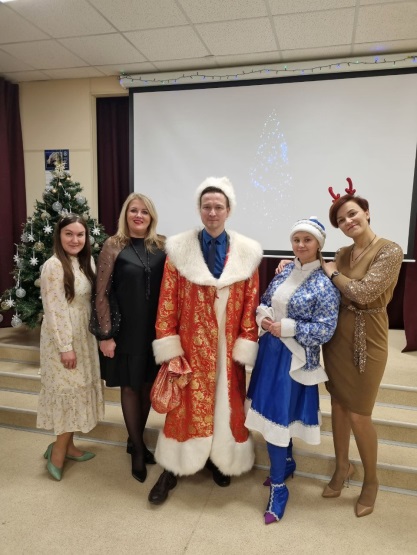 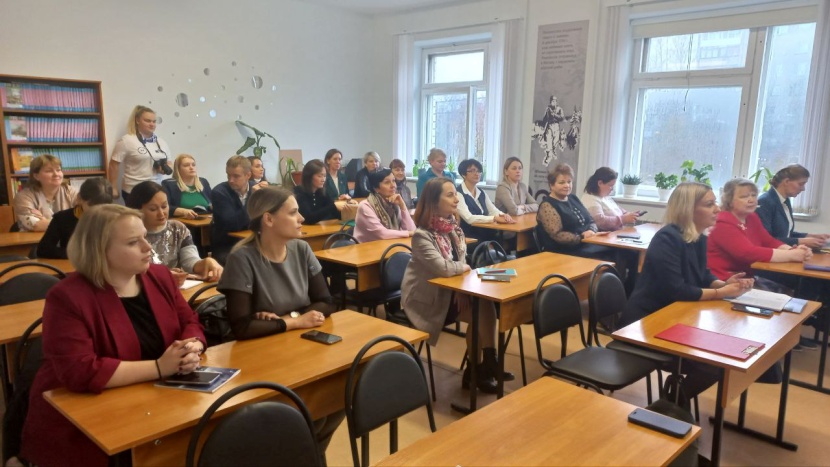 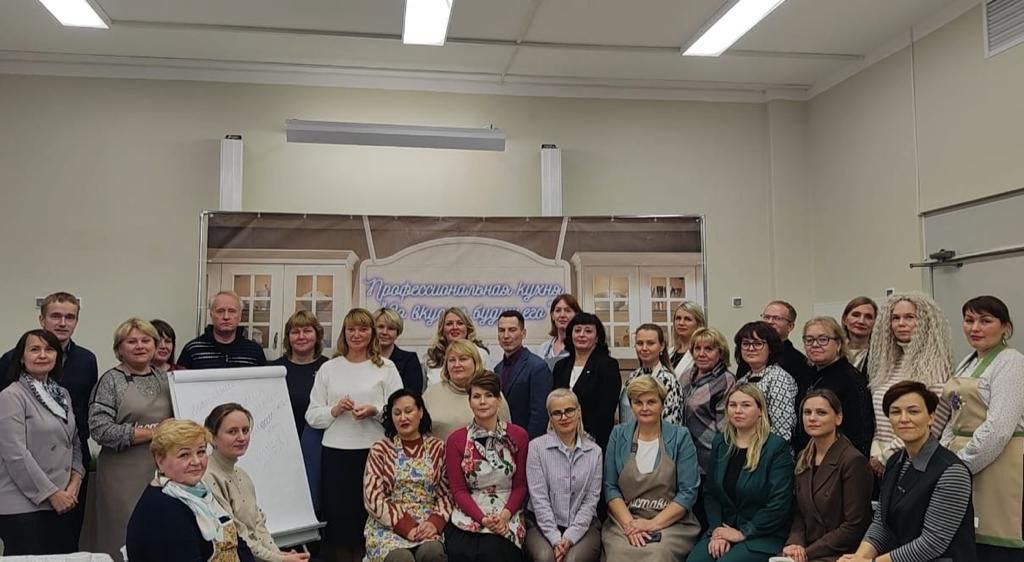 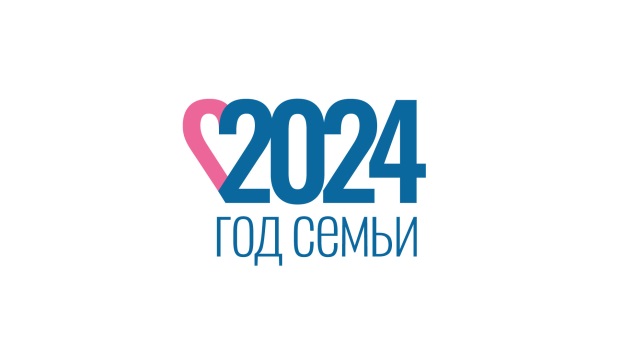 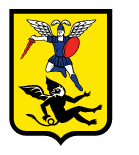 Адаптивность
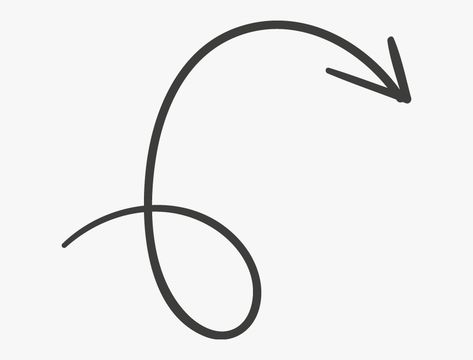 Чутье и смекалка
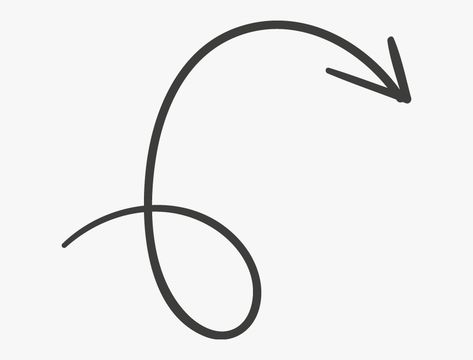 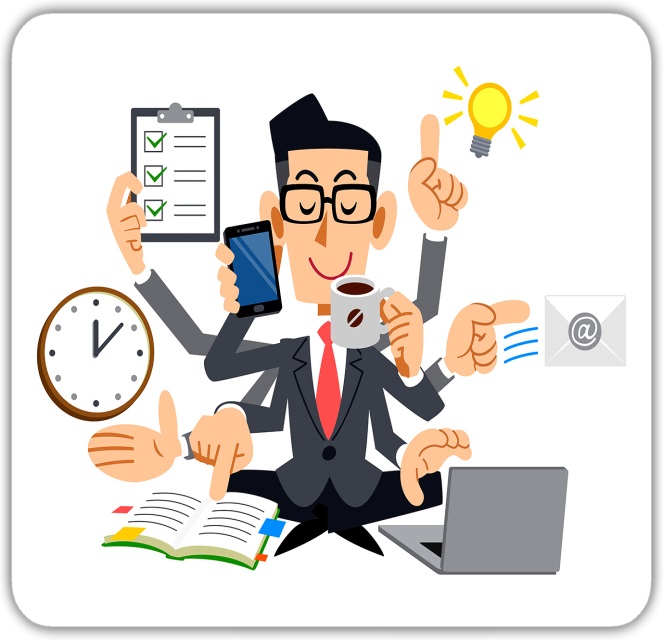 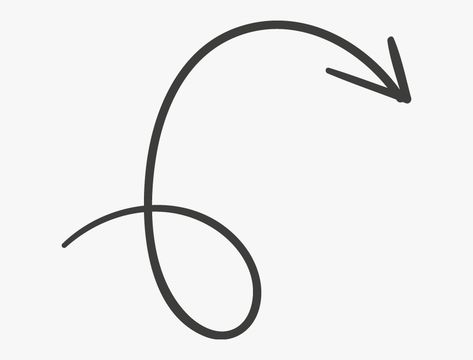 Осознанность и устойчивость
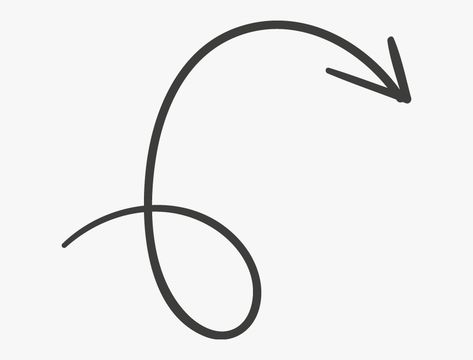 Эмпатия
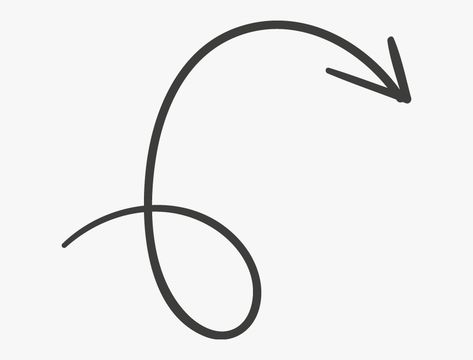 Самосознание
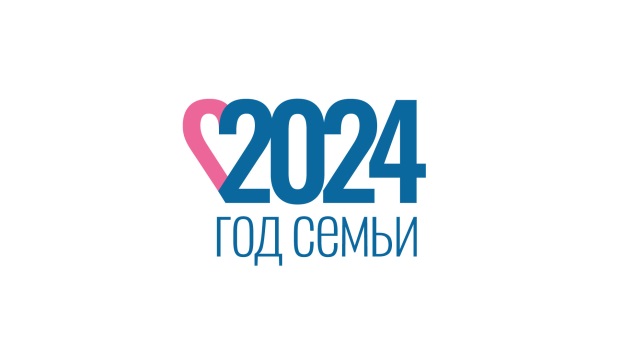 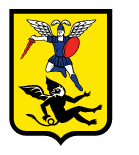 Команда муниципального проекта "Педагогический дуэт: путь к мастерству"
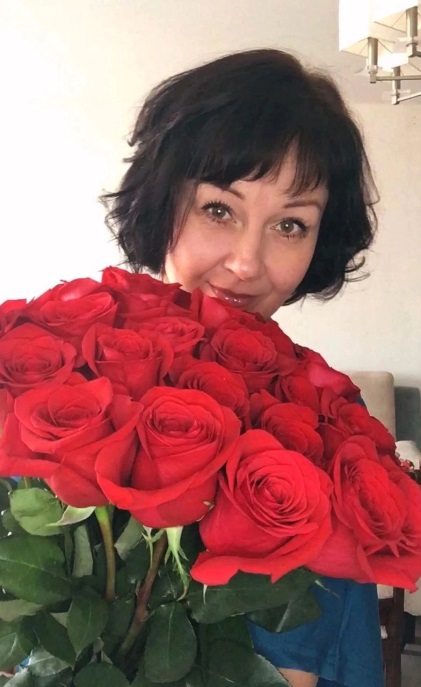 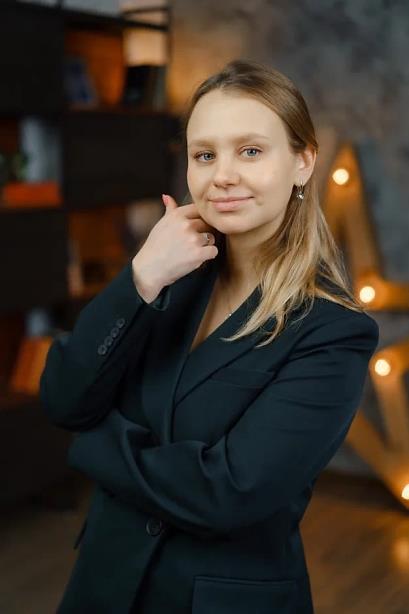 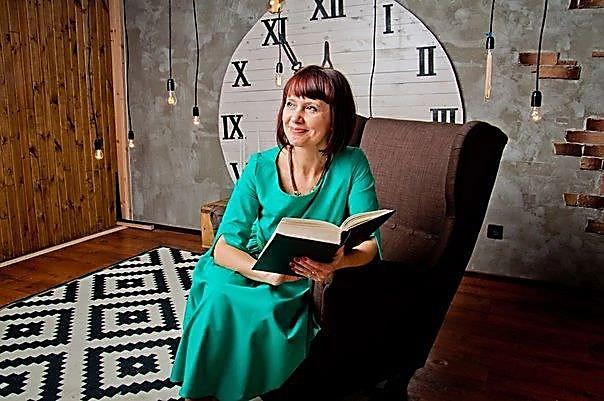 Лямова Е.Н., директор МБУ ДО "ЛДДТ"
Беспалова Е.А., директор МБОУ СШ № 49
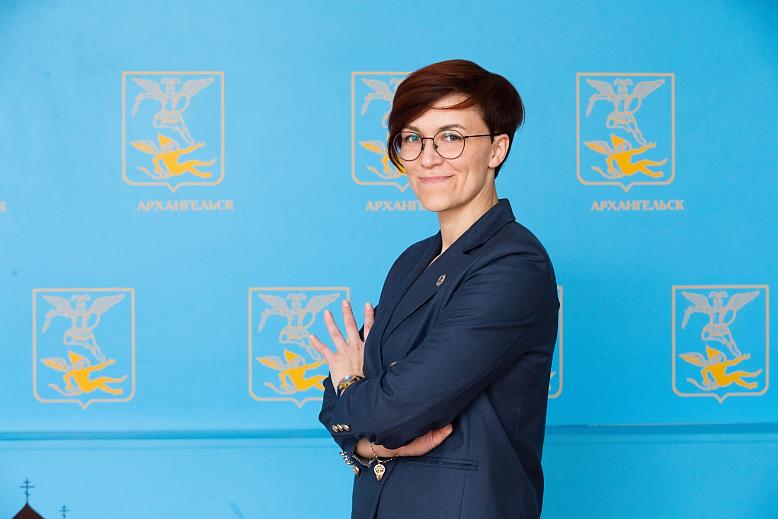 Ломтева А.А., начальник отдела дошкольного образования 
департамента образования г. Архангельска
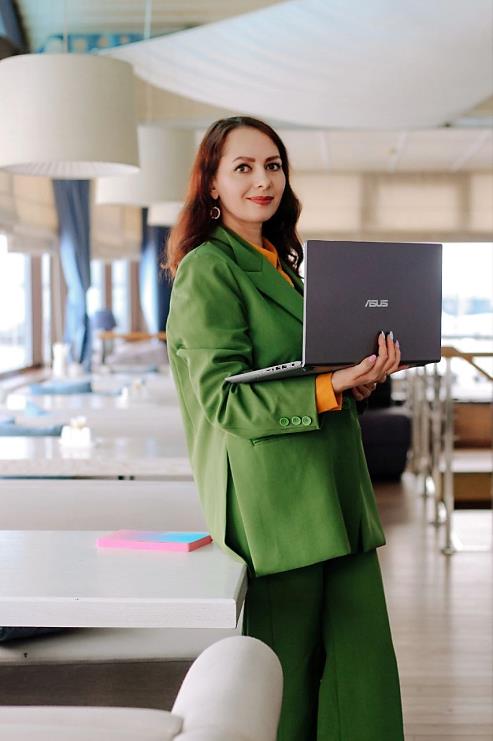 Вагина Н.В., заведующий МБДОУ "Детский сад
№ 147 "Рябинушка"
Малинина Я.Н., заместитель директора МБОУ СШ № 36
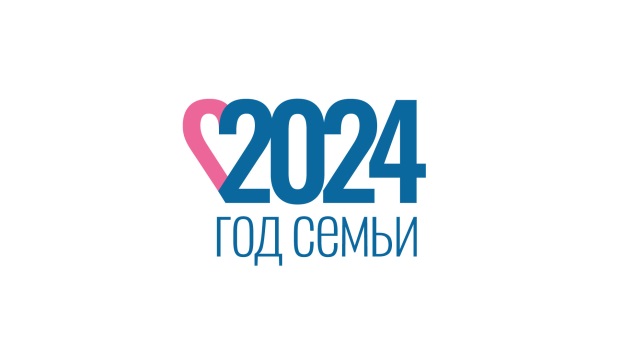 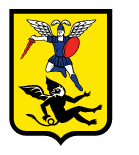 Направления проекта
Первое направление
Второе направление
Третье направление
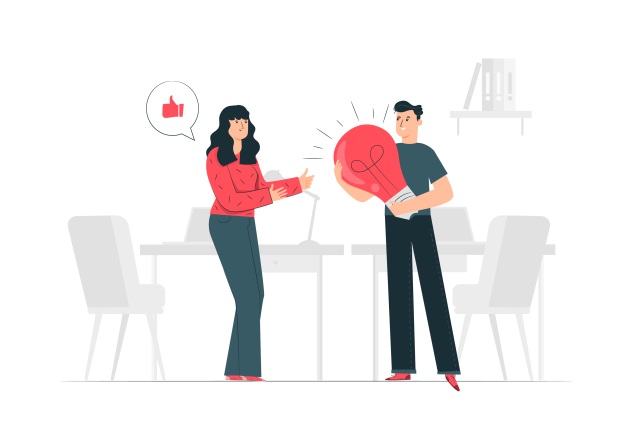 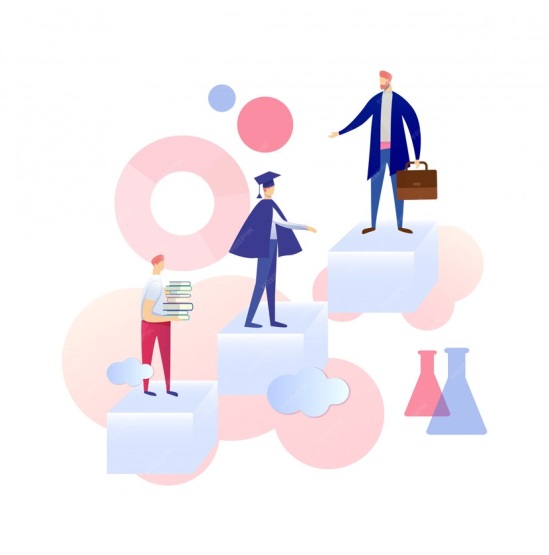 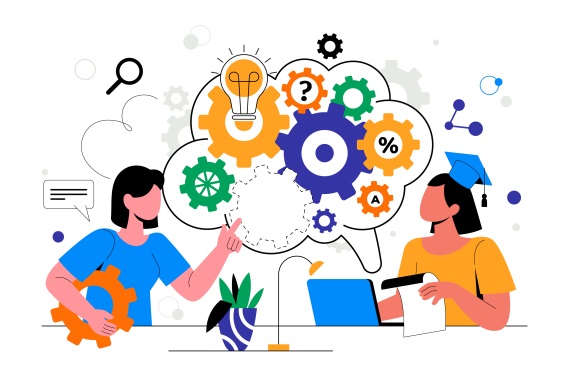 Проектная деятельность наставнических пар
Развитие ключевых компетенций руководителей
Информационно-методическое сопровождение
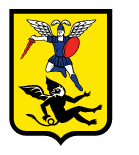 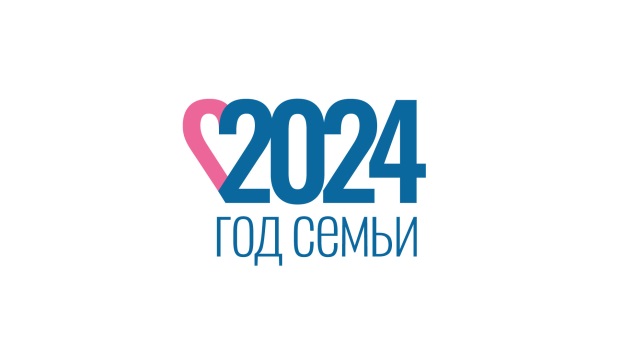 Мероприятия проекта
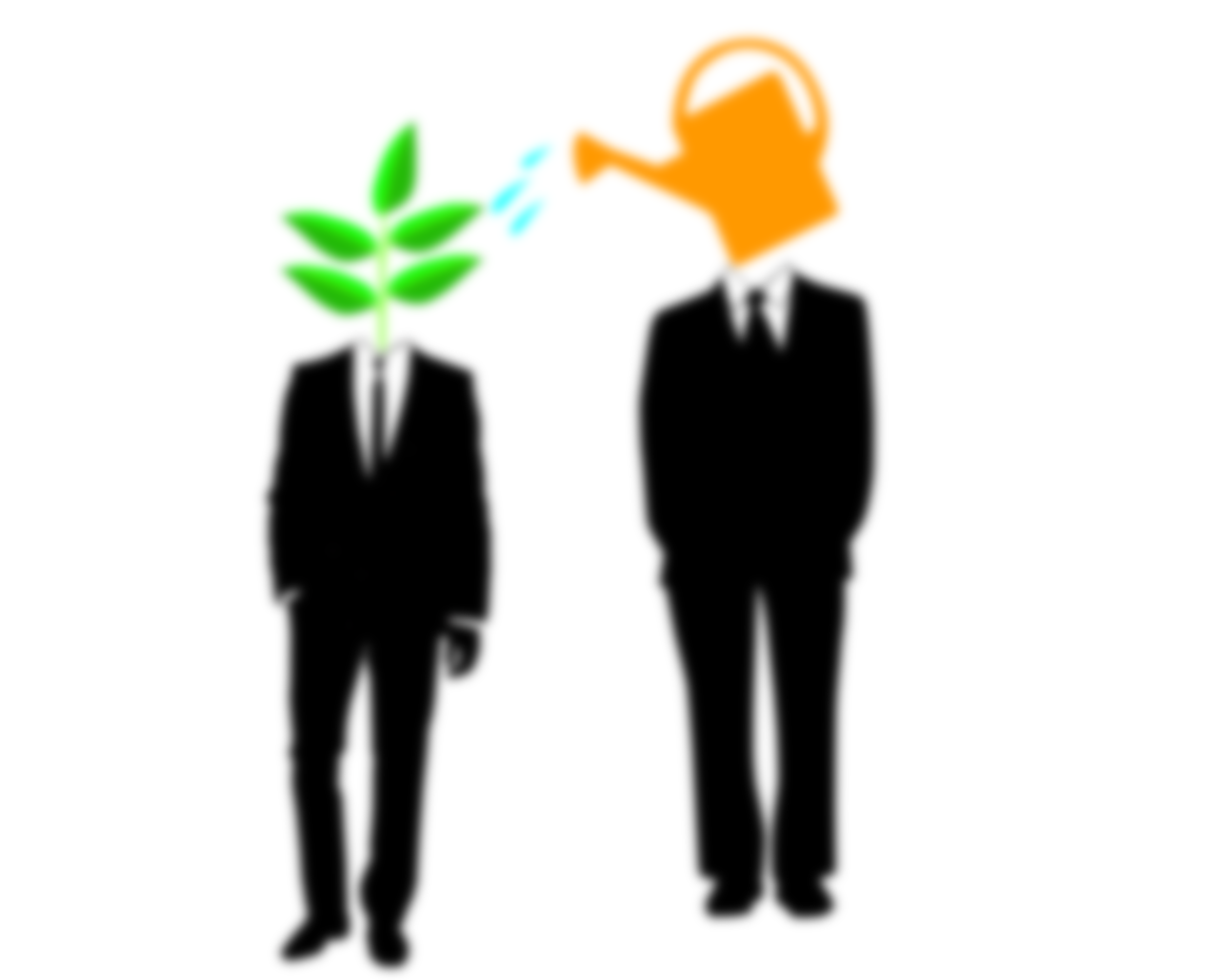 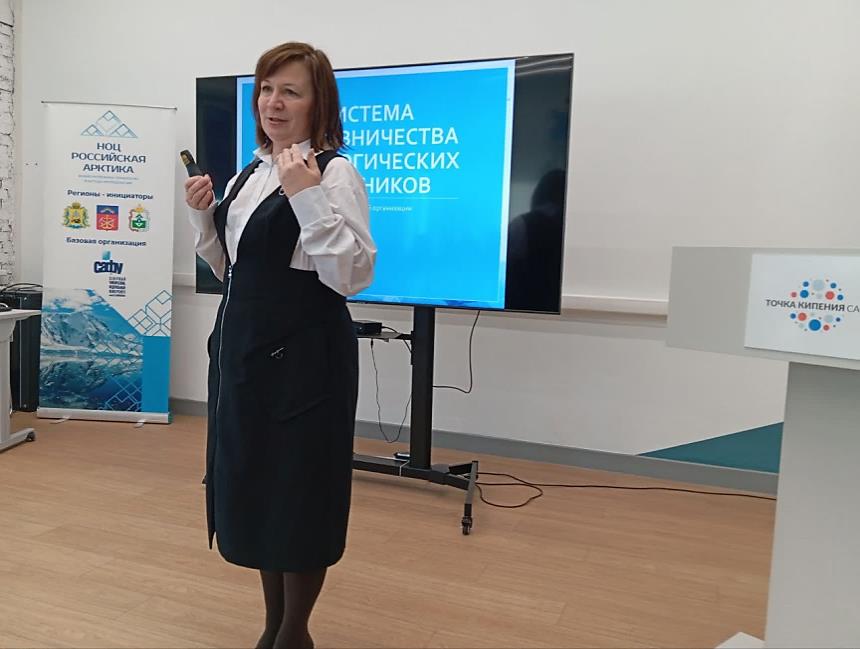 Ромицына Е.Г., к.п. наук, методист, педагог-психолог МБУ Центр "Леда"
Семинар "Нормативно-правовое обеспечение наставничества"
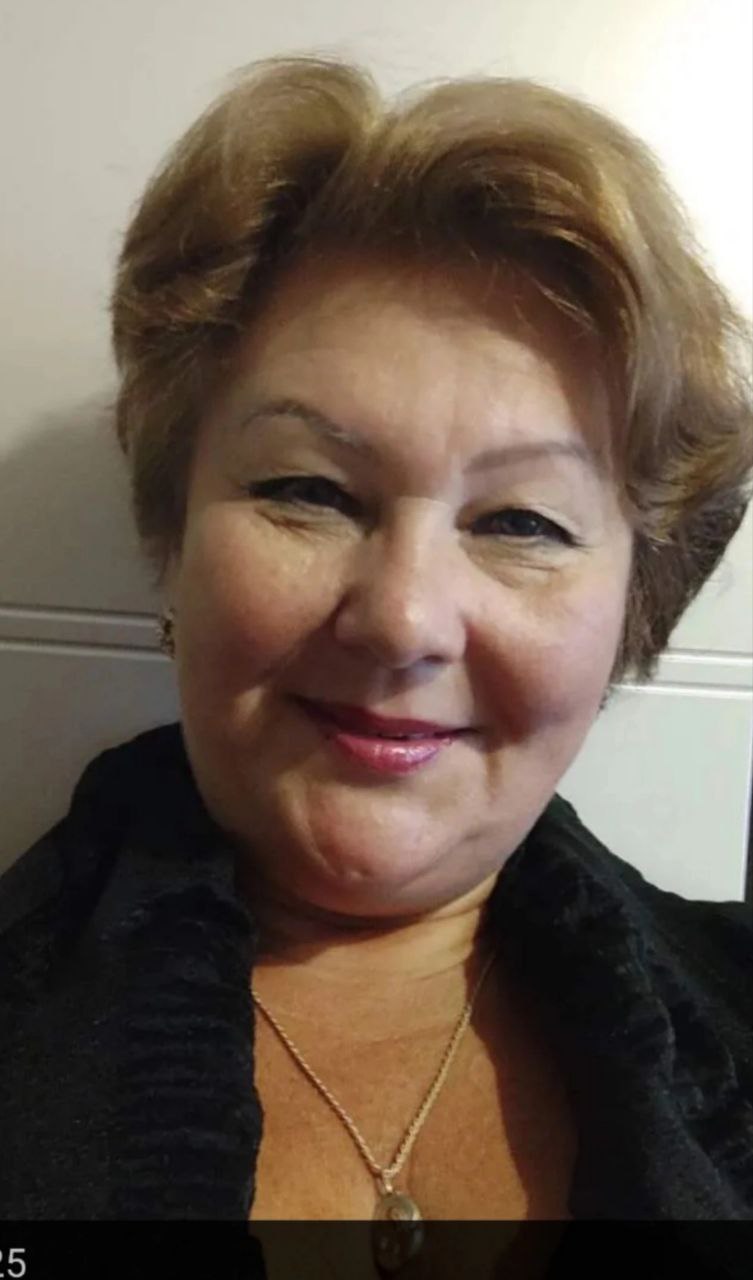 Нормативно-правовое сопровождение наставнической деятельности
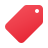 Панкратова Г.В., старший преподаватель кафедры педагогики и психологии АО ИОО
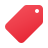 Наставничество в форме "педагог – педагог" - практические советы
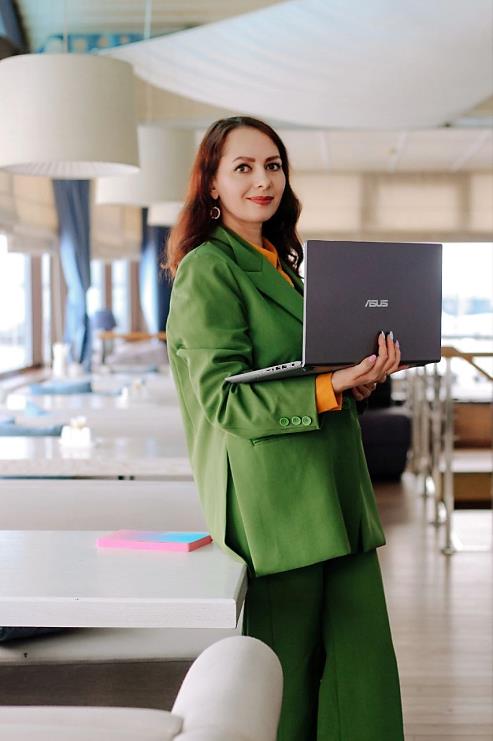 Вагина Н.В., заведующий МБДОУ "Детский сад
№ 147 "Рябинушка"
Игры на командообразование
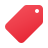 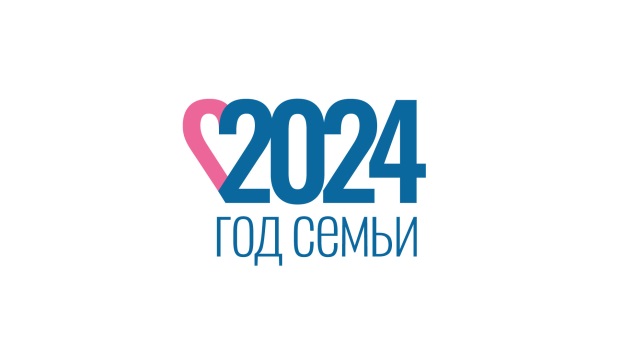 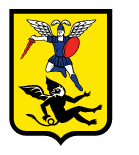 Чек-лист проекта
Педагогический дуэт: путь к мастерству
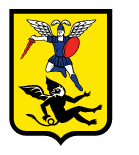 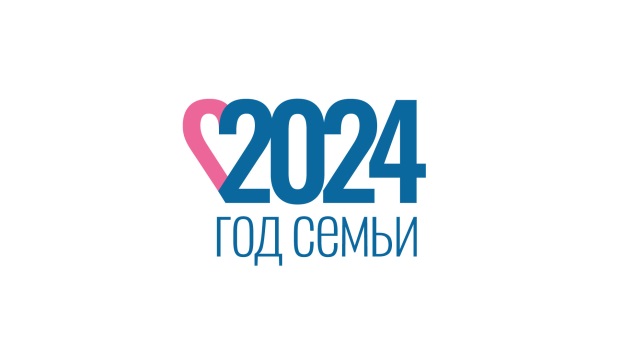 Мероприятия проекта
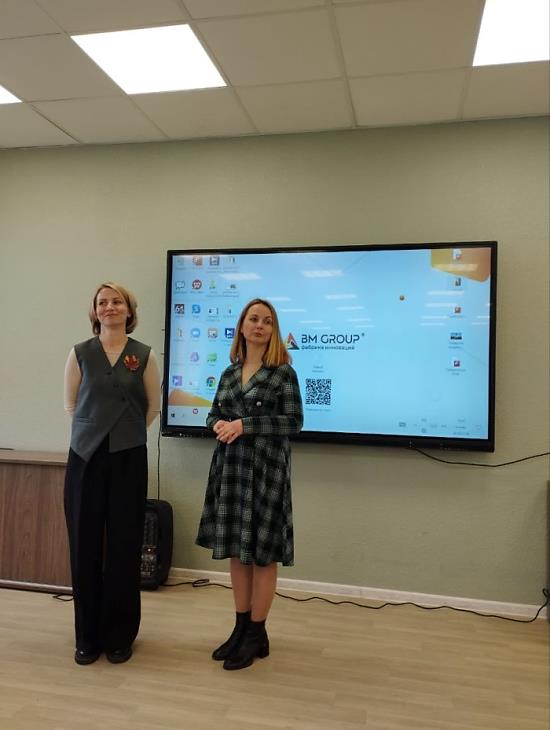 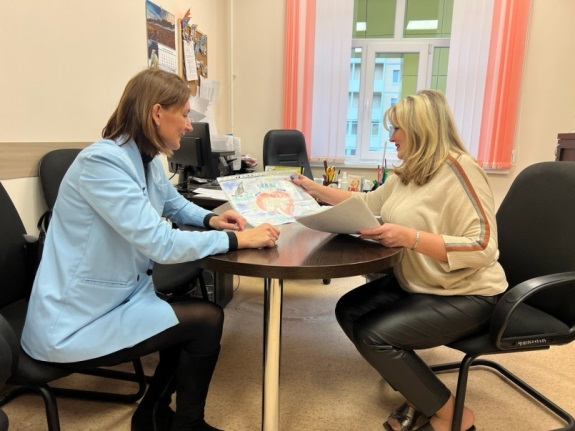 МБДОУ Детский сад № 6+МБДОУ Детский сад № 132 = проект по патриотическому воспитанию
МБОУ СШ
№ 2+МБОУ СШ№ 60 = Школа актива (РДДМ)
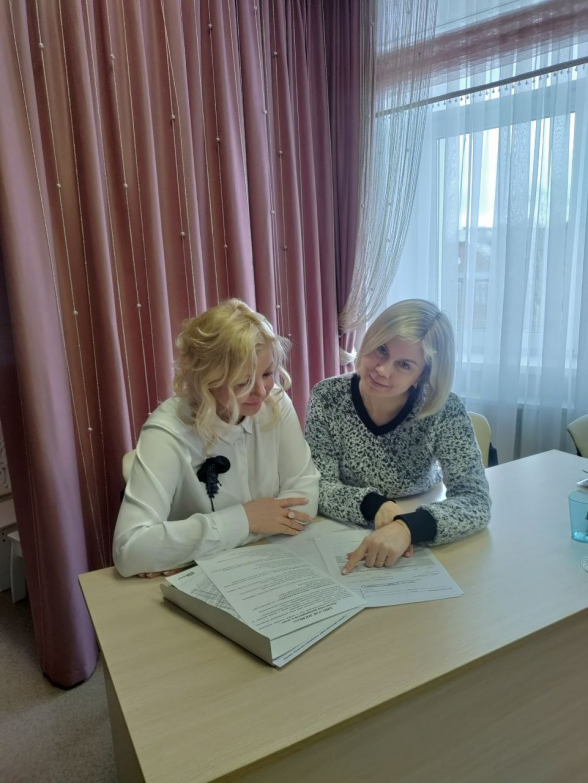 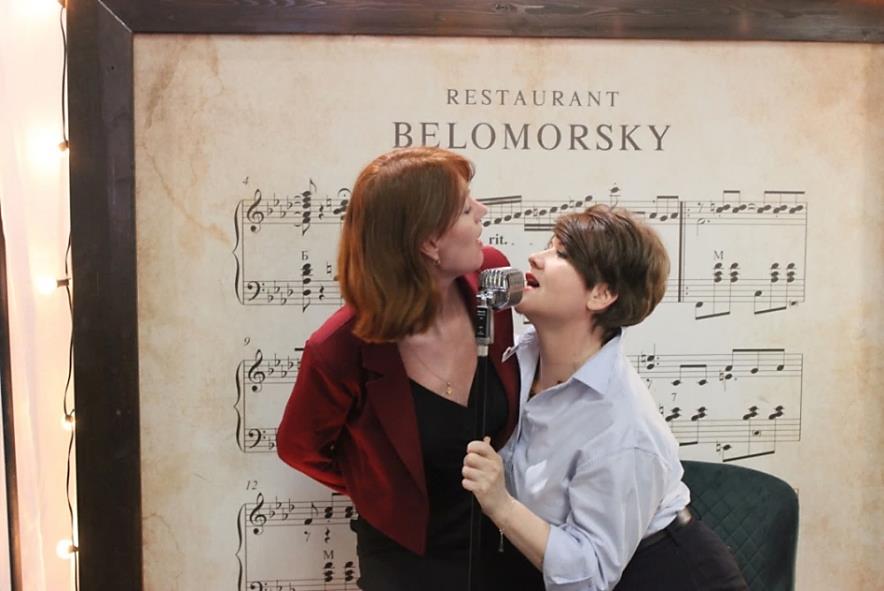 МАДОУ Детский сад 
№ 157+МБДОУ Детский сад
№ 103 = экологический марафон
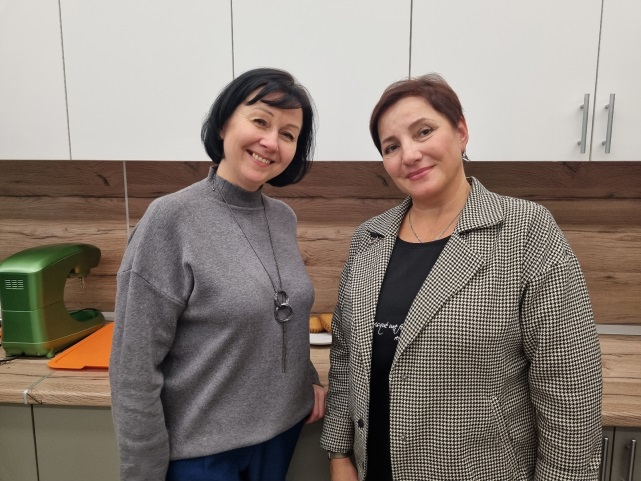 МБОУ СШ 
№ 36+МБУ ДО "ЛДДТ" = наставнический проект
МБДОУ Детский сад 
№ 118 +МБДОУ 
Детский сад № 121= составление рабочего календаря
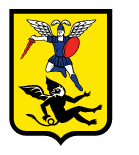 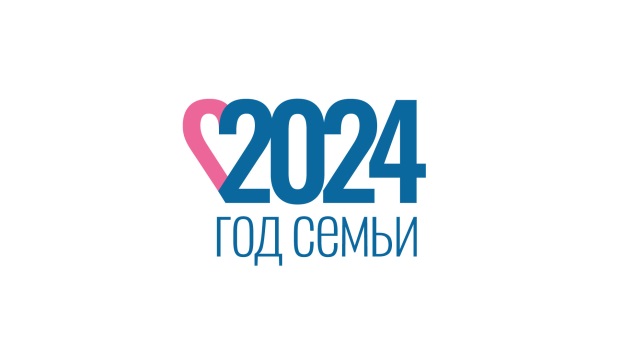 Мероприятия проекта
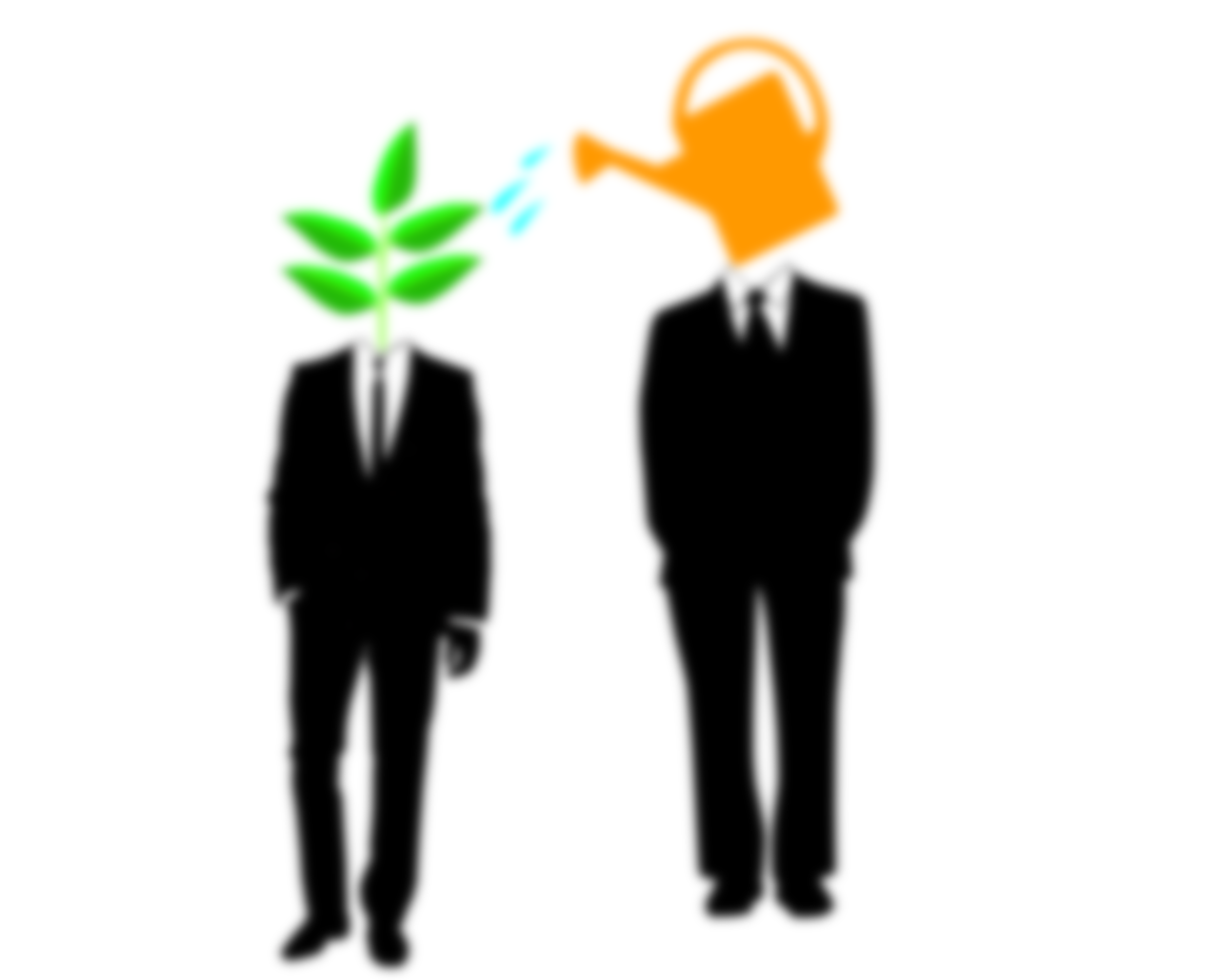 Мастер-класс
"Мы вместе!"
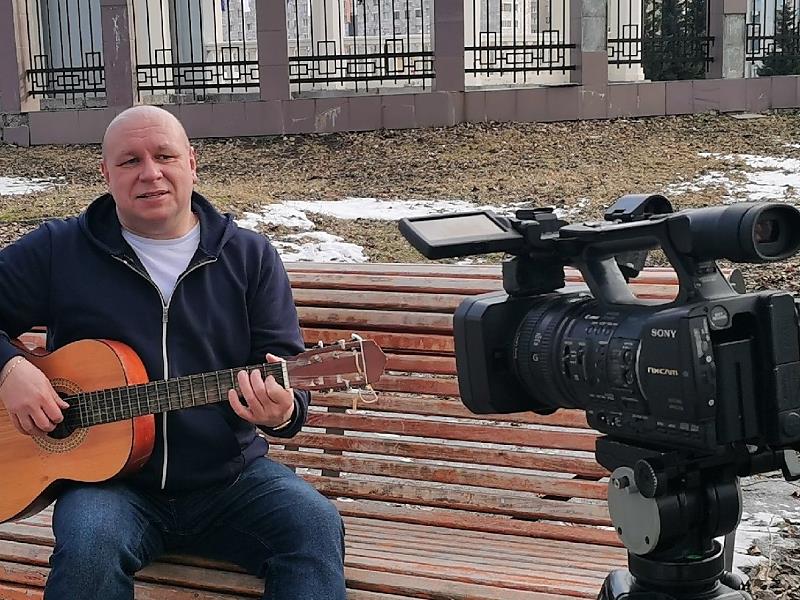 Сопилова Е.В.,
руководитель Центра карьеры и коучинга, карьерный коуч
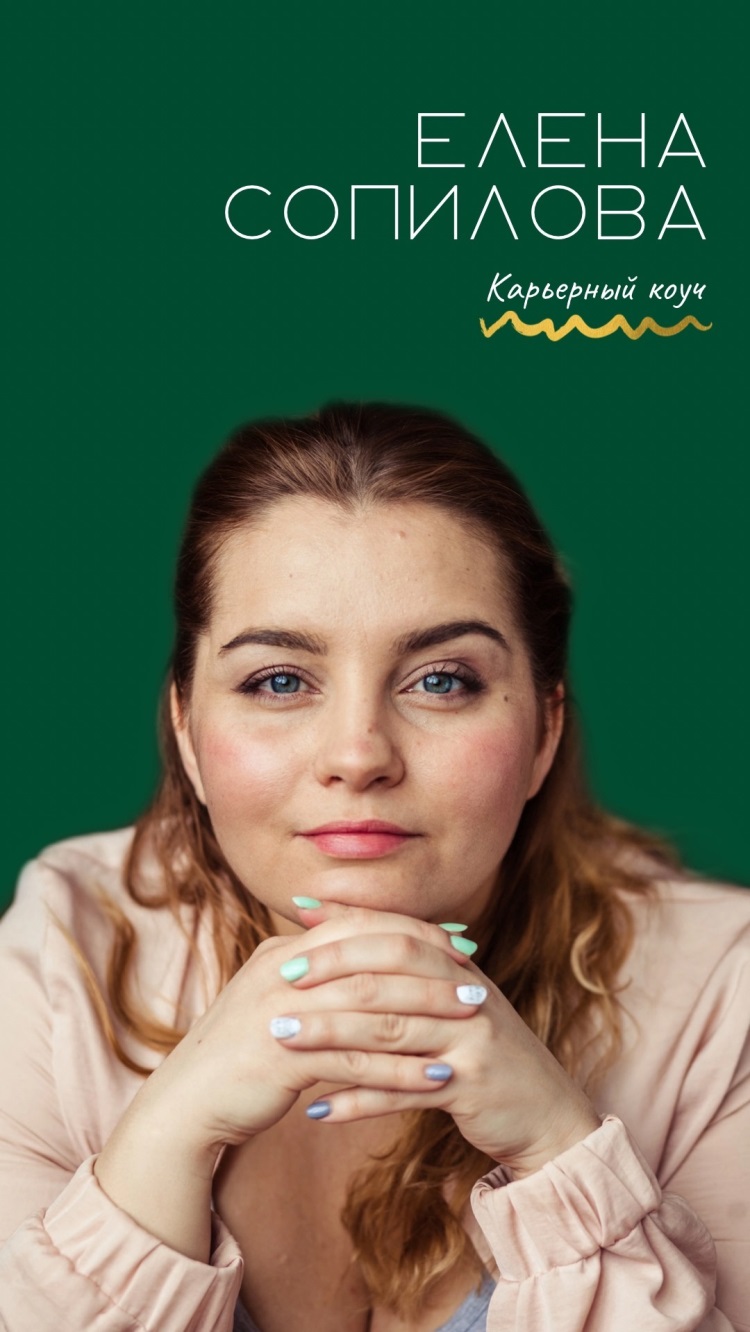 Мастер-класс по самопрезентации
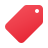 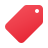 Мастер-класс по раскрытию потенциала личности
Незговоров С.В.,
старший преподаватель кафедры  журналистики, рекламы и связей с общественностью (САФУ)
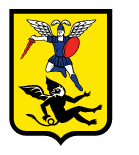 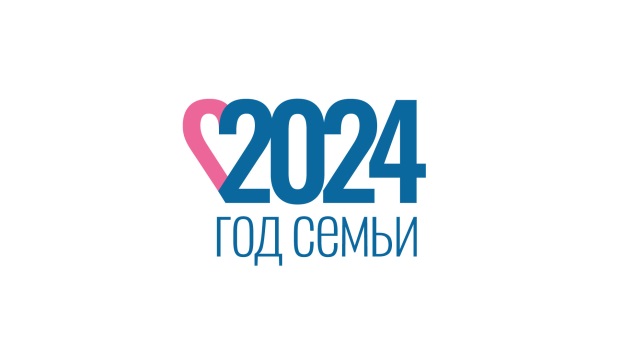 Мероприятия проекта
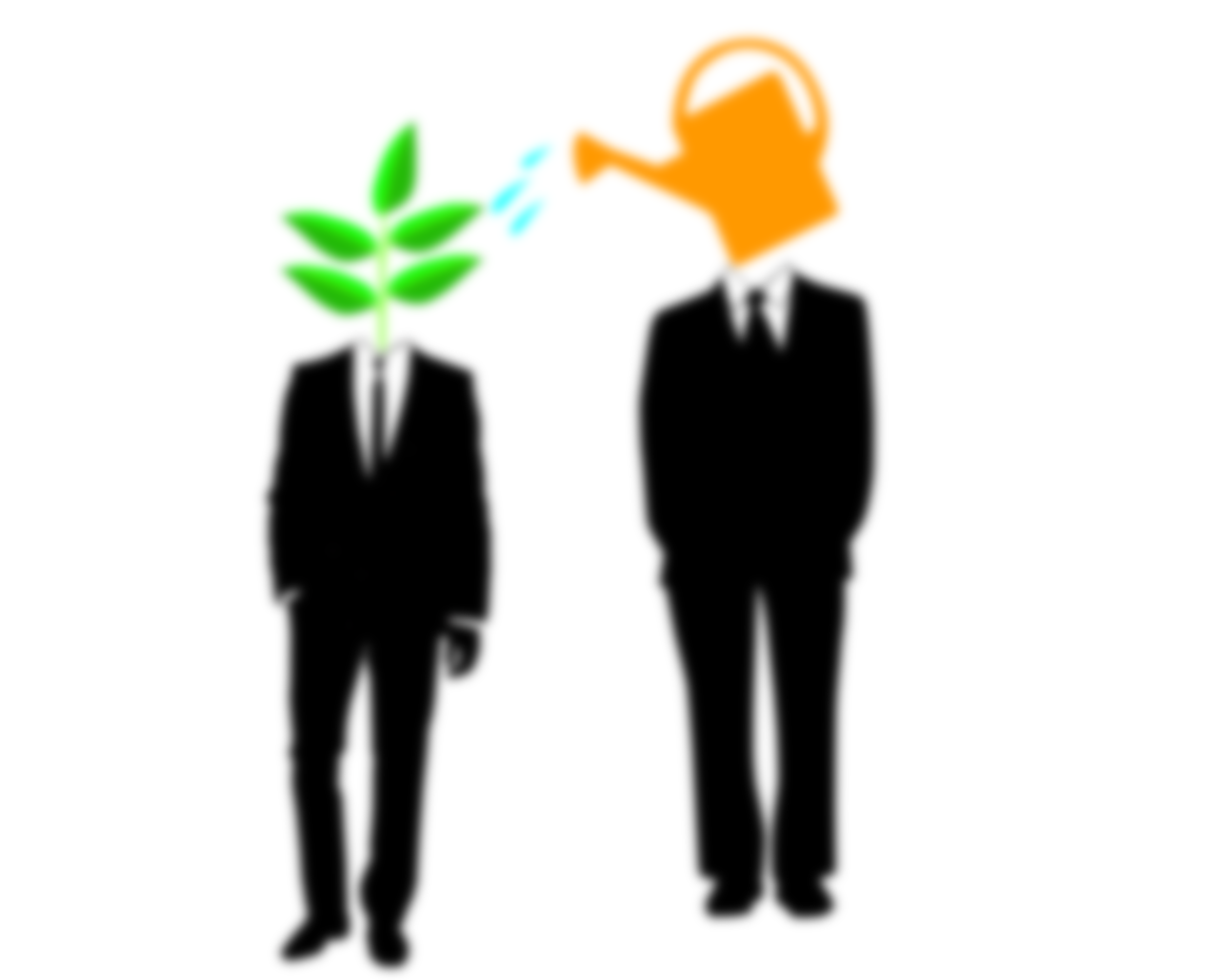 Супервизия помогающих профессий
Метод прояснения профессиональных ситуаций
Метод, форма, средство повышения квалификации специалистов
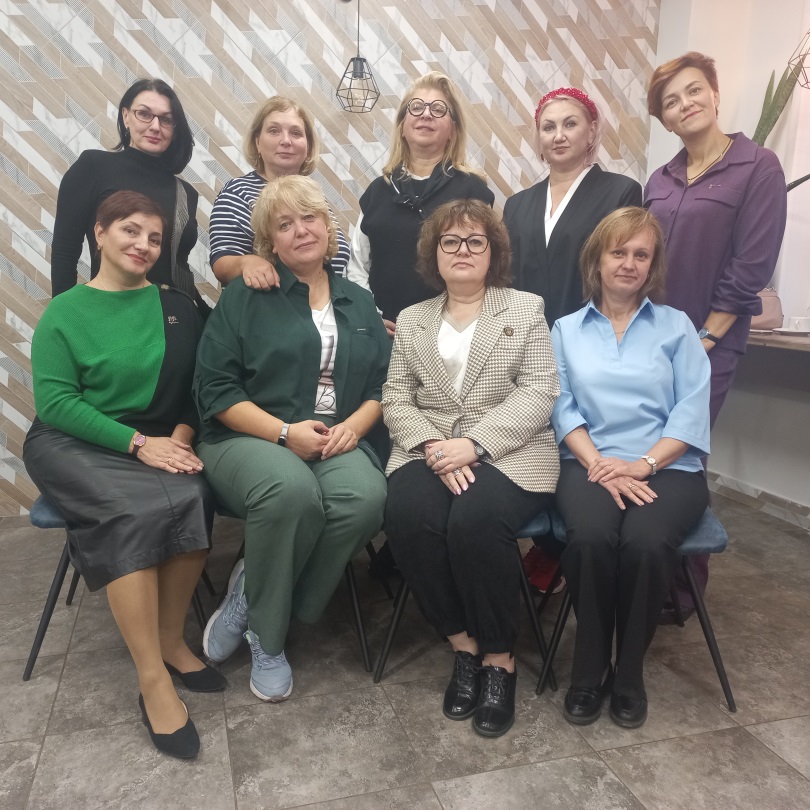 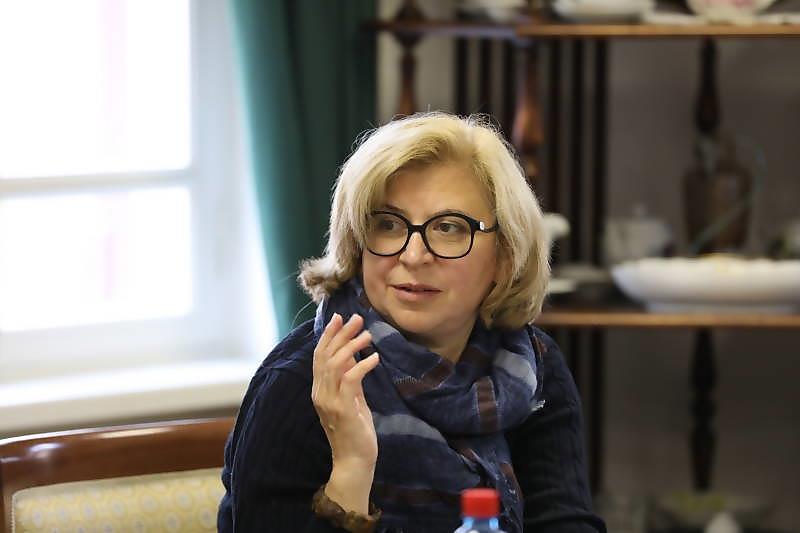 Метод ожиданий в отношении
друг друга
Технология выживания специалистов помогающих профессий
Метод профилактики и коррекции эмоционального выгорания
Булыгина Т.Б., к. пс. наук, доцент кафедры психологии, Высшая школа педагогики, психологии и физической культуры САФУ
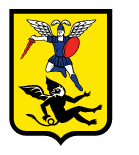 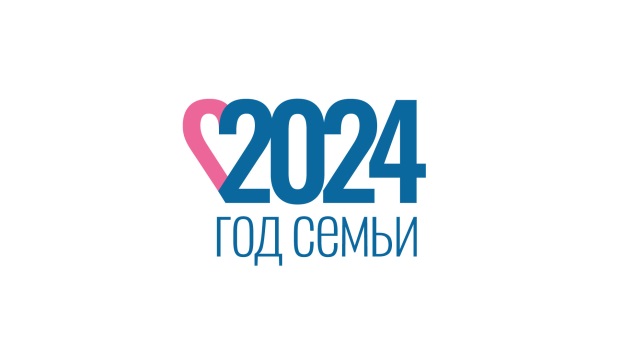 Мероприятия проекта
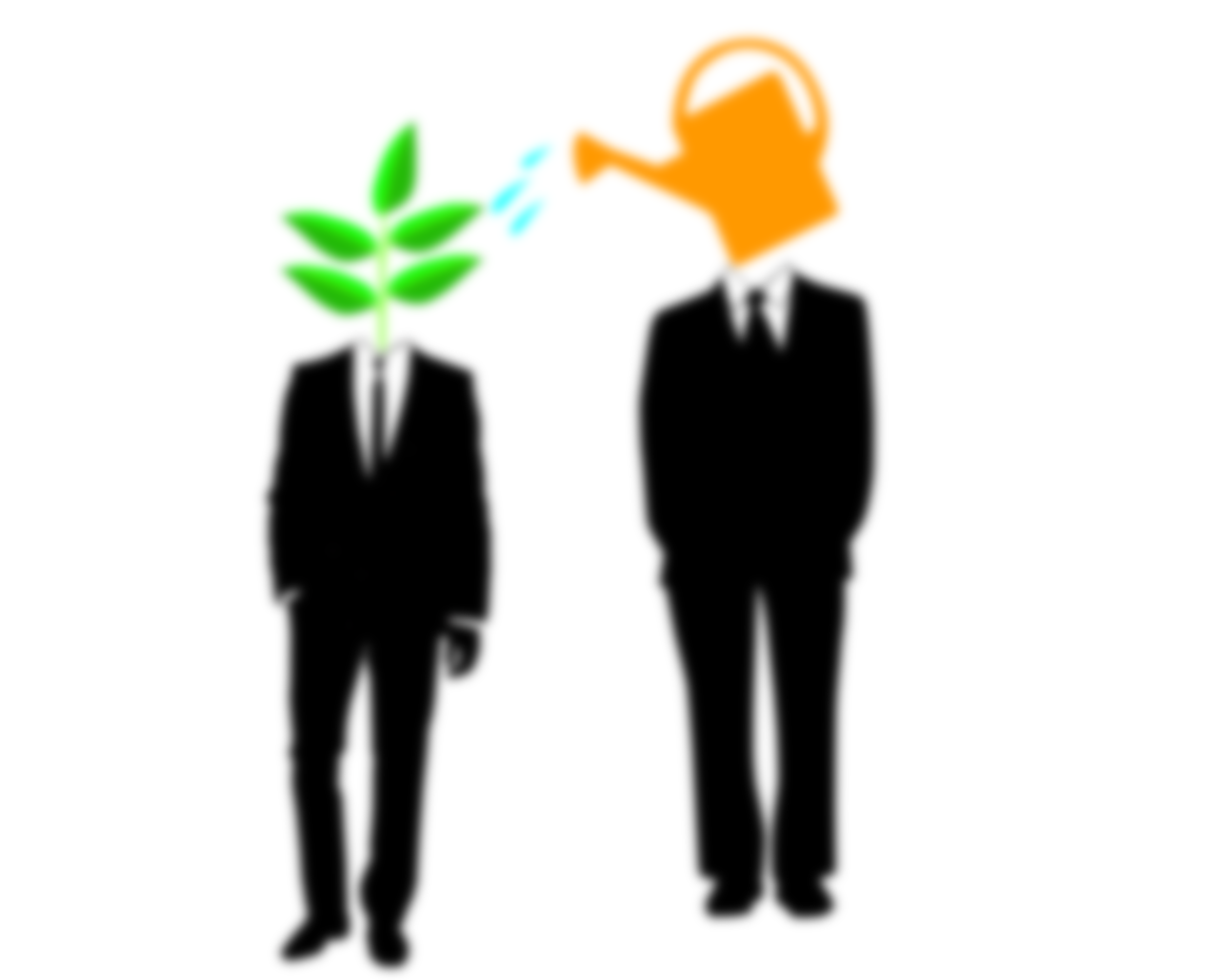 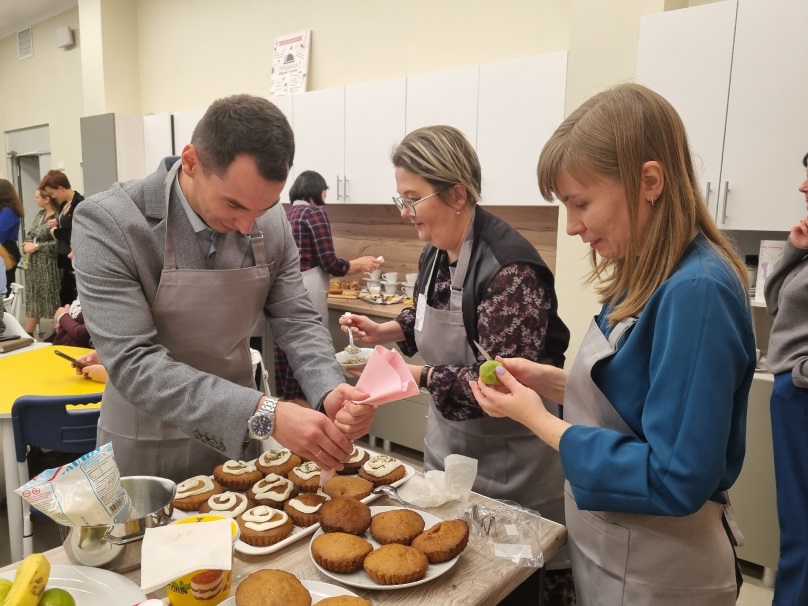 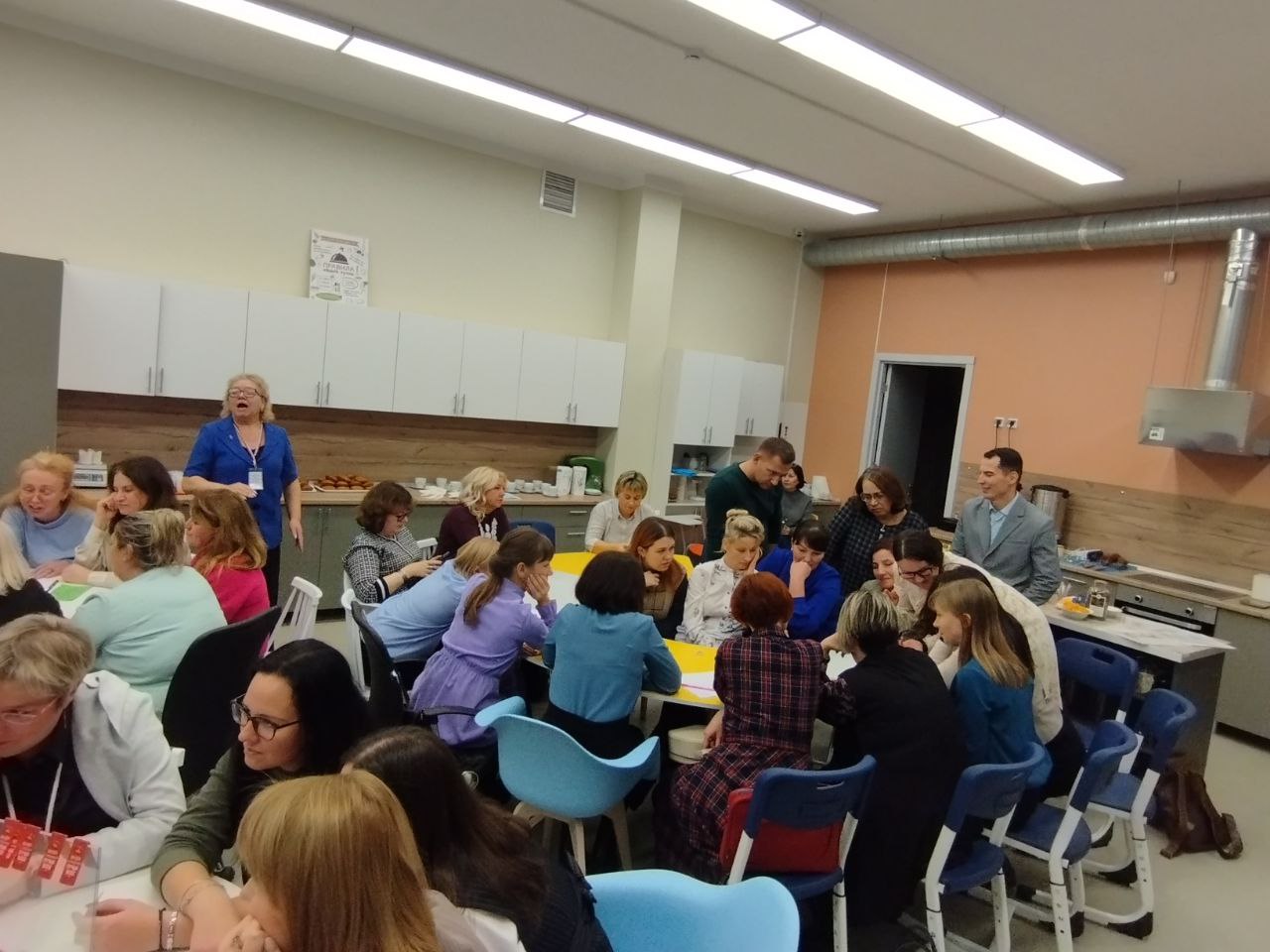 Профессиональная кухня
"Советы от шефа"
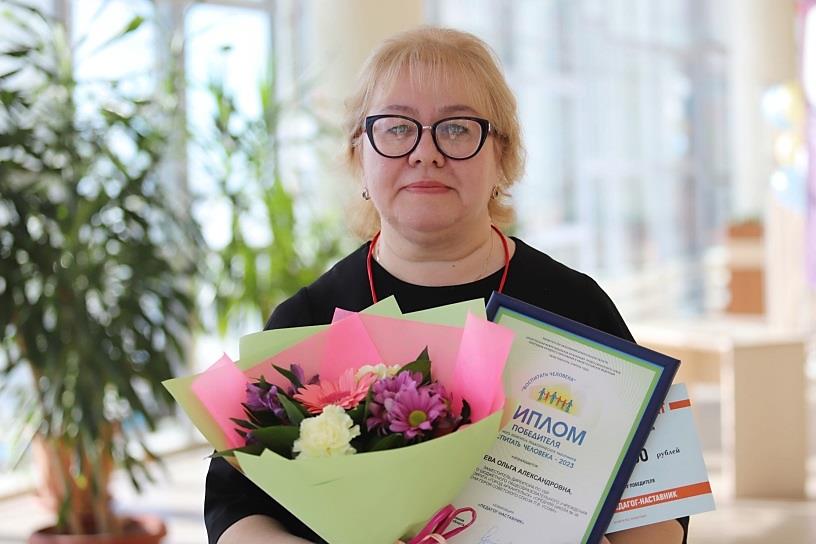 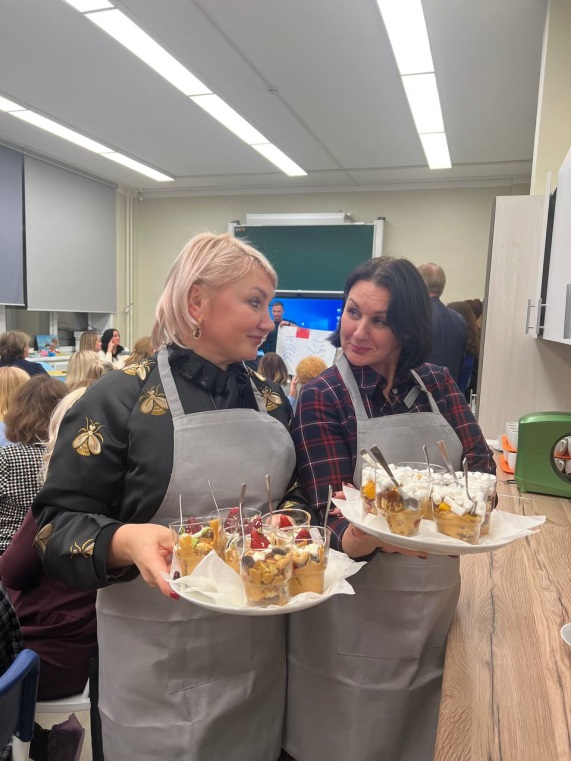 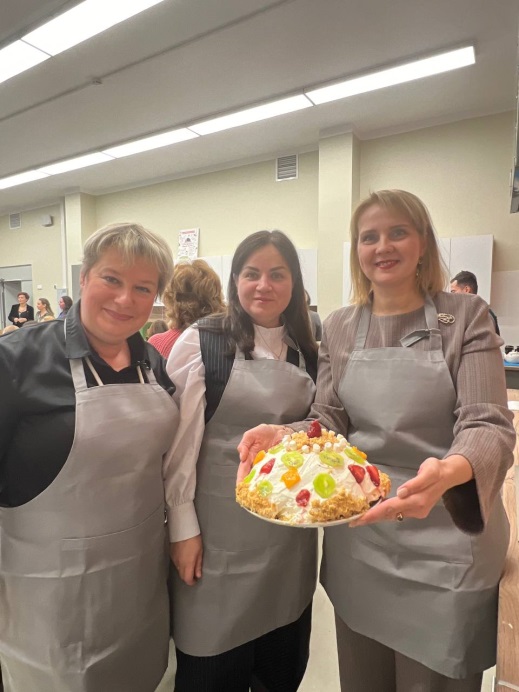 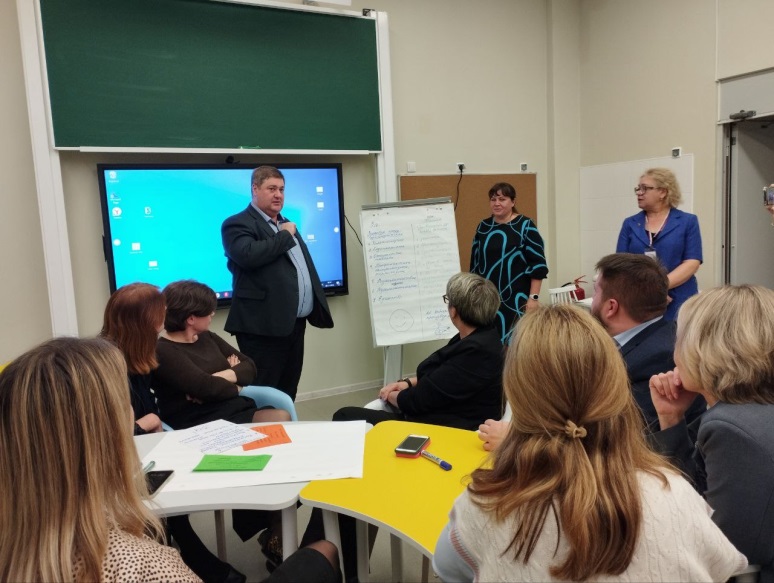 Коптева О.А., директор МБОУ СШ № 1, шеф
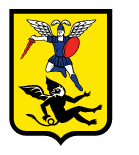 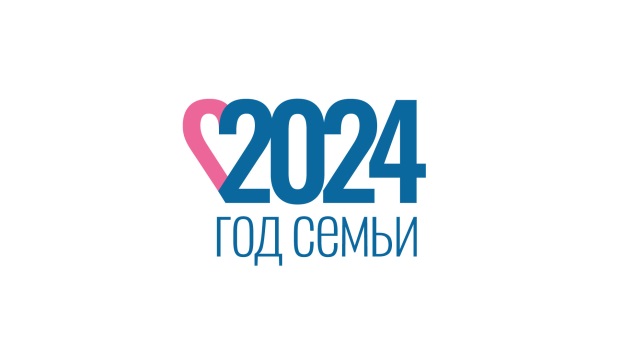 Образовательная среда
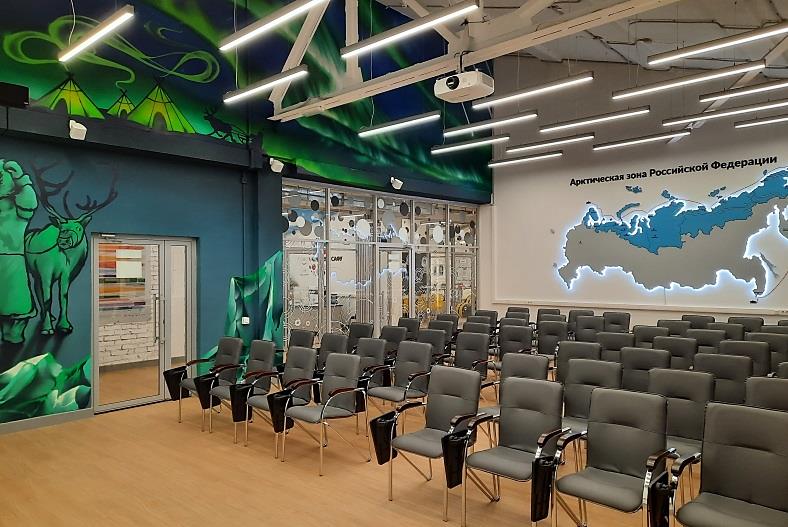 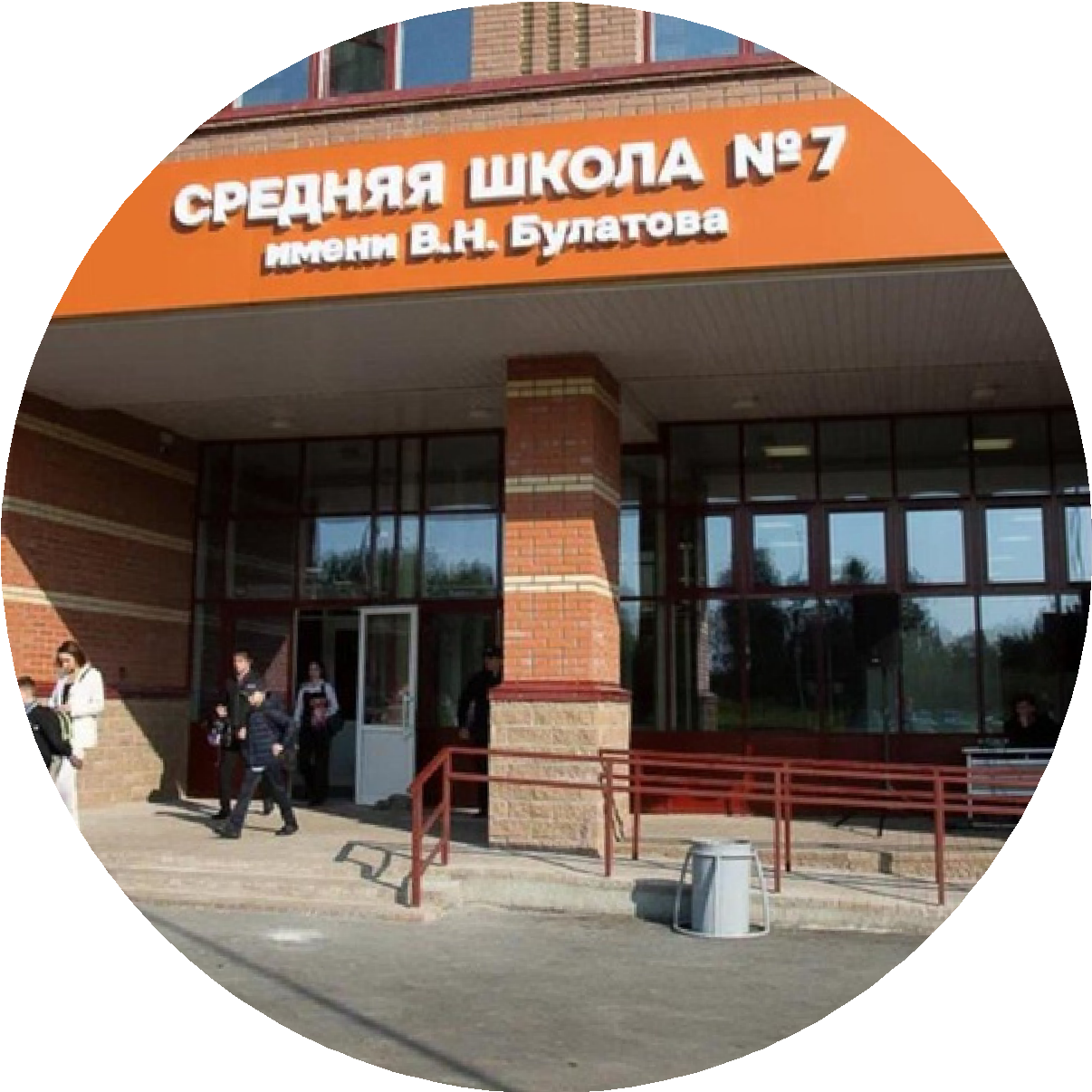 Точка кипения САФУ
МБОУ СШ № 36
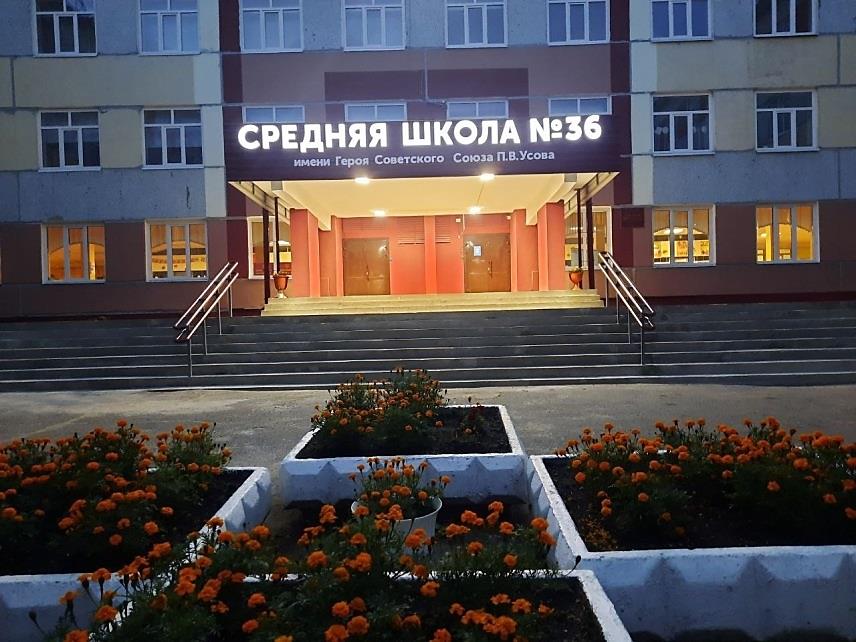 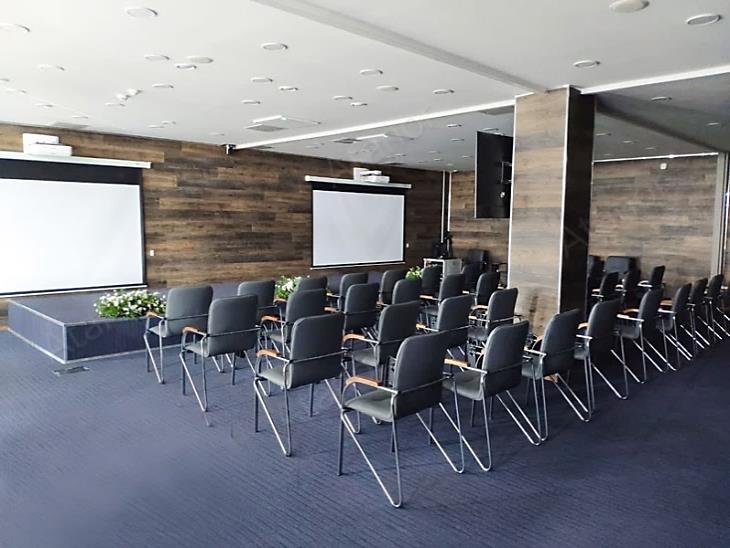 МБОУ СШ № 7
Агентство регионального развития
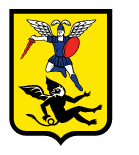 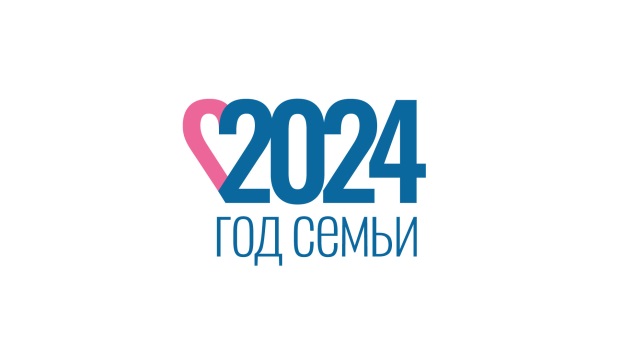 Секрет успешного проекта
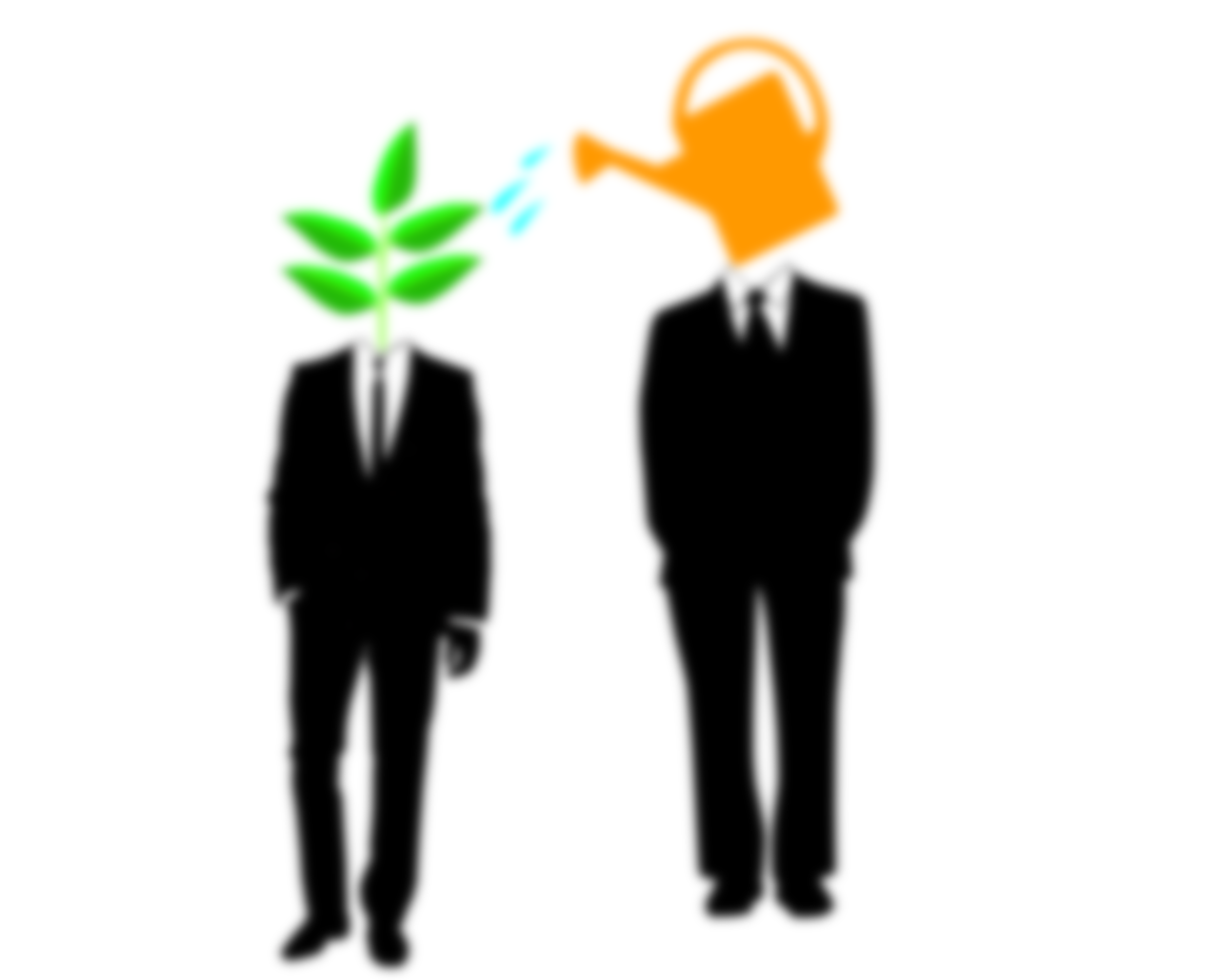 Двигаясь к своей цели, нужно обязательно влюбиться в сам процесс движения, иначе дойти до цели будет невероятно сложно, а зачастую — просто невозможно
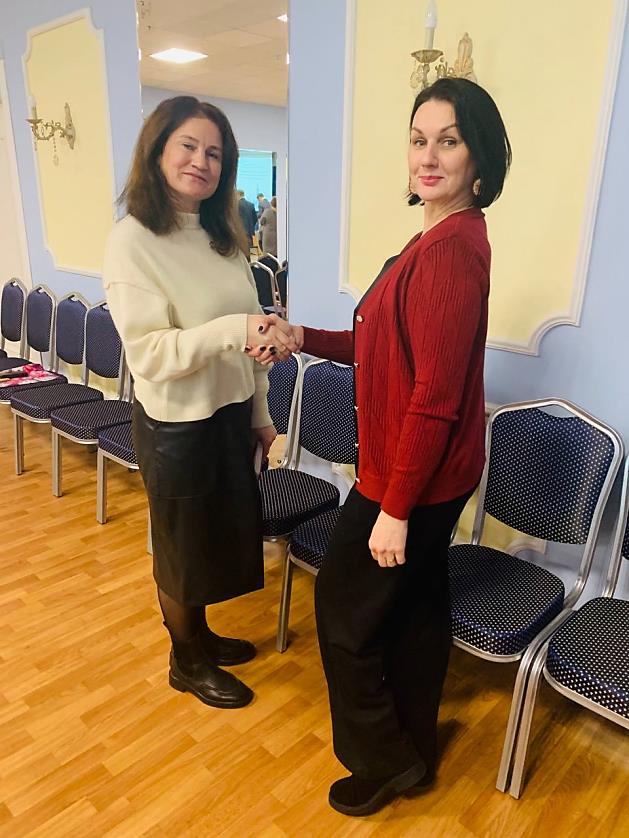 Границы
Команда
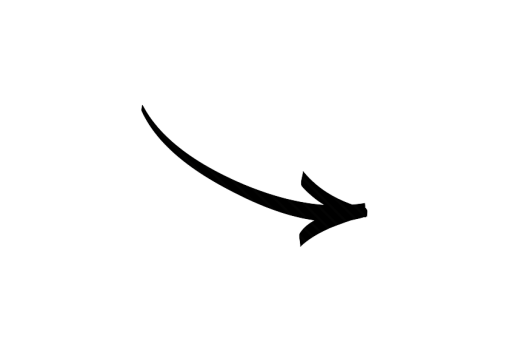 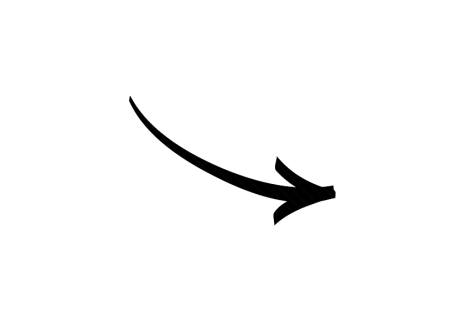 Цели и задачи
Интересный и нужный проект. Помогает избежать профессионального одиночества и беспомощности. В процессе участия получилось по-новому посмотреть на коллег и узнать себя с неожиданной стороны. Роль участия в проекте не так уж и важна: и наставники, и наставляемые взаимно обогатились новыми знаниями, эмоциями, впечатлениями.

Лозиняк Ю.С., директор МБОУСШ № 20, участник проекта
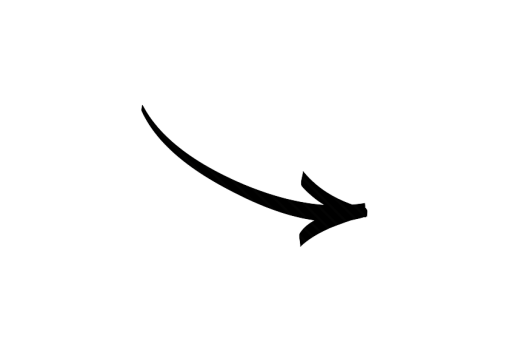 Процесс и ресурсы
Мотива
ция
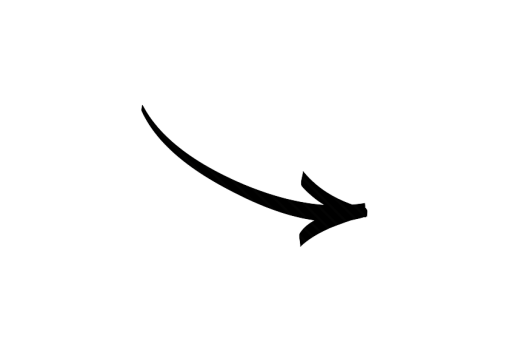 Региональный уровень
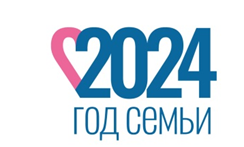 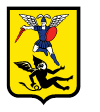 Муниципальный проект "ДетиПрофи"
Межрегиональный уровень
Ранняя профориентация – система мероприятий, направленных на профессиональную ориентацию детей младшего школьного и дошкольного возраста, и навигацию по существующим профессиям и профессиональным областям, подготовку к выбору профессии
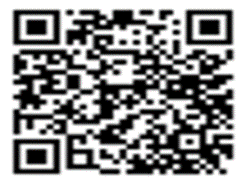 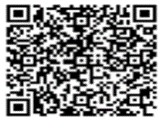 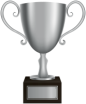 "Лесное дело" "Экология"
"Дошкольное воспитание"
"Мультипликация""
"Музыкальный руководитель", "Туризм"
"Физическая культура, спорт и фитнес"
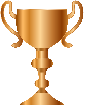 педагогов

15 компетенций
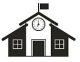 20  учреждений

4883 воспитанника

 родителей
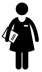 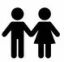 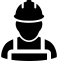 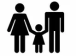 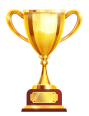 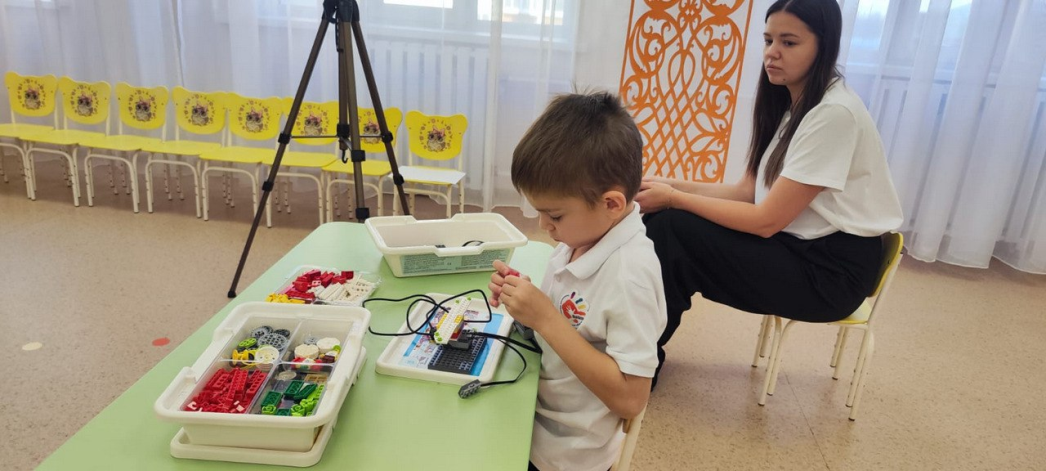 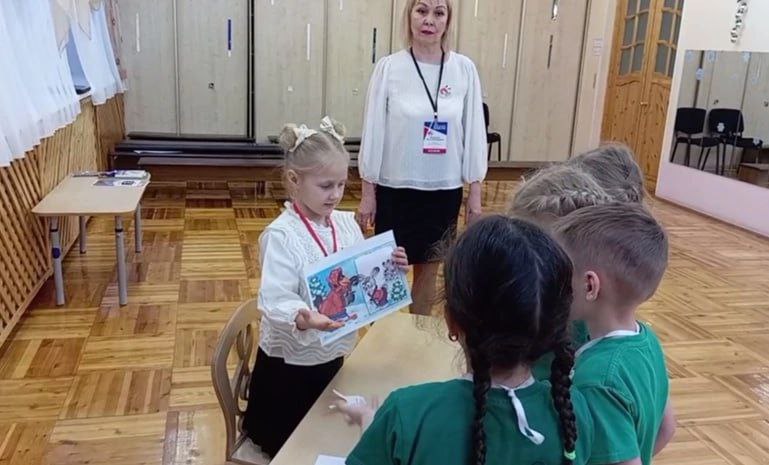 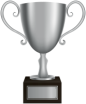 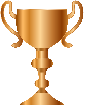